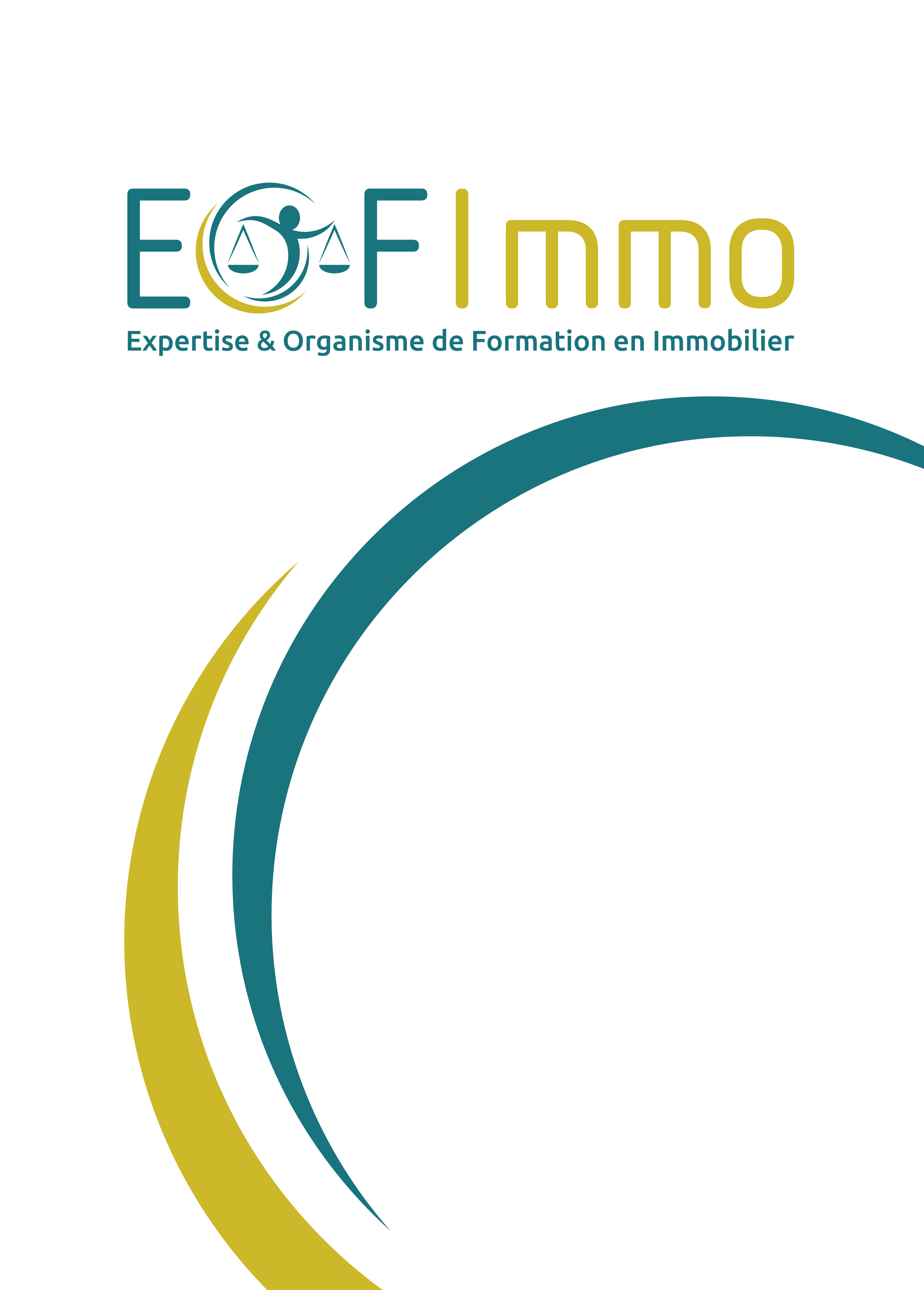 FORMATION CONTINUE 
2023-2024
A DESTINATION 
DES PROFESSIONNELS
DE L’IMMOBILIER
TITULAIRES DE LA CARTE PROFESSIONNELLE
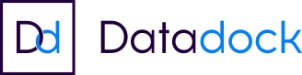 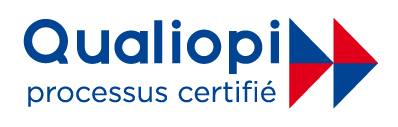 "La certification qualité a été délivrée au titre de la catégorie d'actions suivantes : action de formation"
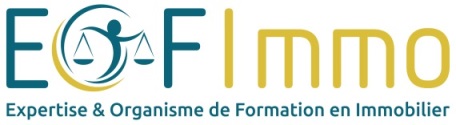 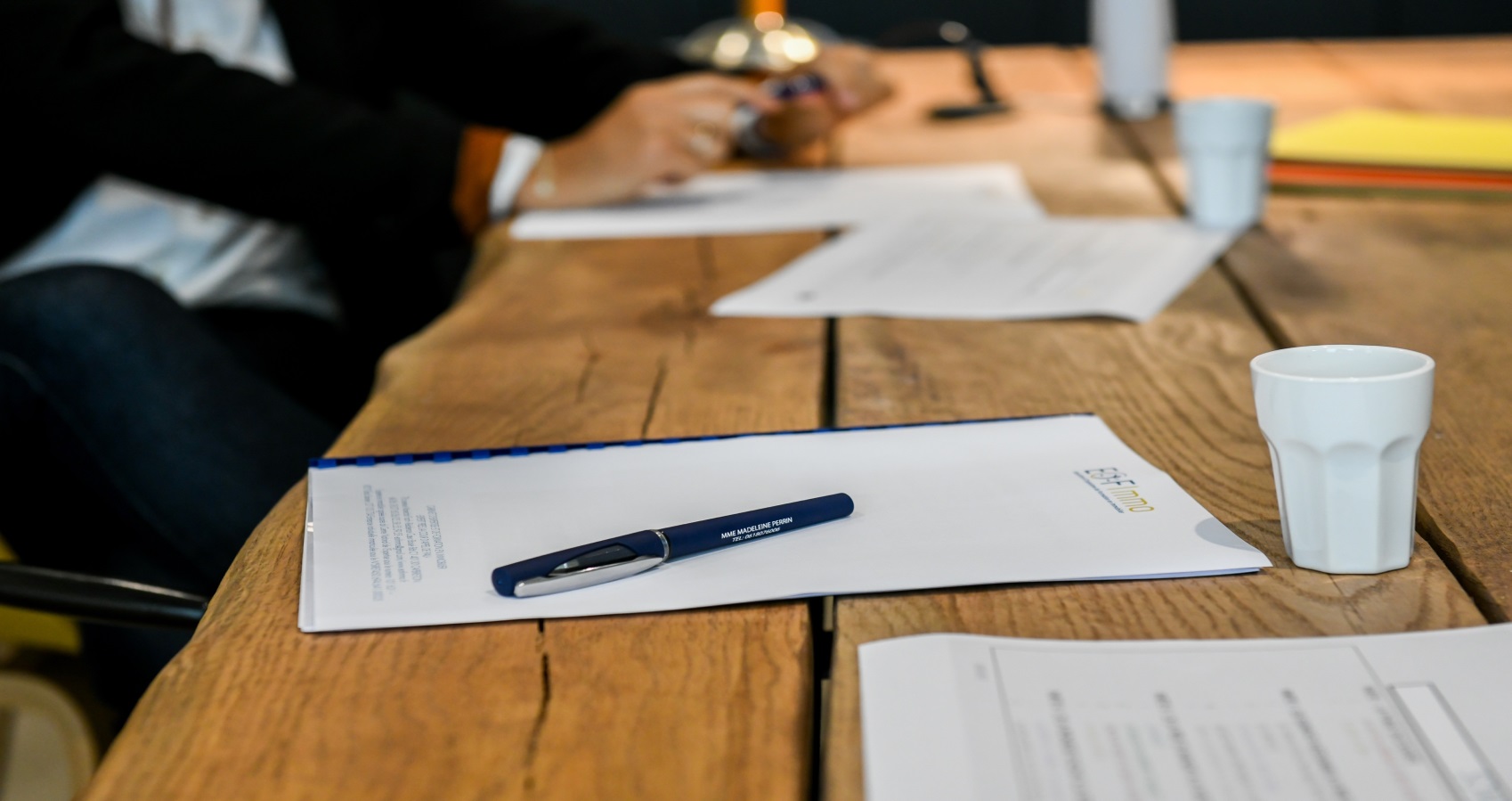 Crédit photos Art et Lumières
Conçu spécifiquement pour répondre à vos besoins de formation, notre programme reprend les différentes activités de l'immobilier : gestion locative, transaction immobilière, syndic de copropriété. Les programmes sont mis à jour en fonction des évolutions légaleset réglementaires. Les outils et moyens pédagogiques sont également adaptés en fonction du niveau de chacun de vos collaborateurs.


 
PRESENTATION		3

DEONTOLOGIE - Le métier de l’agent immobilier : 2 heures au moins obligatoire		5
LE METIER DE L’AGENT IMMOBILIER : le respect du code de déontologie, la prise de mandat		5
TRACFIN : la responsabilité de l’agent immobilier en matière de lutte contre le blanchiment d’argent		6
RGPD : règlement Général de la Protection des Données et la responsabilité de l’agent immobilier​		7
NON-DISCRIMINATION A L’ACCES AU LOGEMENT : + 2 heures obligatoires		8

GESTION LOCATIVE - Les baux d’habitation et commerciaux		9
LOI ELAN et LOI ALUR : nouveautés et points actualité		9
LE BAIL D’HABITATION DANS LE VIDE : à jour des lois ALUR et ELAN		11
LE BAIL D’HABITATION MEUBLEE : à jour des lois ALUR et ELAN 		12
LA LOCATION SAISONNIÈRE : à jour des dernières réglementations sur la pratique du "Airbnb" 		13
LES BAUX COMMERCIAUX : à jour de la loi PINEL		14

TRANSACTION IMMOBILIERE - Toutes les étapes de la transaction		15
LA TRANSACTION DES BIENS IMMOBILIERS DANS L’ANCIEN		15
LA TRANSACTION DE LOCAUX PROFESSIONNELS ET COMMERCIAUX		16
LA CESSION DES FONDS DE COMMERCE                                                                                                                                                   17
LA VEFA : l’achat dans le neuf		18
LES FONDAMENTAUX DE LA PROSPECTION IMMOBILIERE		19
L’ESTIMATION DE BIENS IMMOBILIERS D’HABITATION		20
L’ESTIMATION DE BIENS IMMOBILIERS PROFESSIONNELS ET COMMERCIAUX		21
L’ESTIMATION D’UN FONDS DE COMMERCE – DEBUTANT                                                                                                                       22
LA VENTE D’UN LOT DE COPROPRIETE		23
LA VENTE D’UN LOGEMENT OCCUPE		24
LE DROIT DE L’URBANISME-LES FONDAMENTAUX		25
LE DROIT DE L’URBANISME ET PATRIMOINE                                                                                                                                              26

LES AUTRES THEMES		27
LES DISPOSITIFS DE DEFISCALISATION : LE PINEL 		27
L’ACHAT EN SCI : PATRIMOINE ET FISCALITE		28
LA DONATION –SUCCESSION  COMPRENDRE LES ENJEUX                                                                                                                     29
LA PLUS-VALUE D’UN BIEN IMMOBILIER  : REGLES ET CALCULS                                                                                                            30
LE VIAGER : REGLEMENTATION, ESTIMATION ET CONSEQUENCES		31
REDACTION D’UN COMPROMIS                                                                                                                                                                    32
PHOTOS : boostez vos annonces de biens immobiliers		33

Nous pouvons également vous proposer des programmes sur mesure en fonction des besoins spécifiques de votre structure.
2
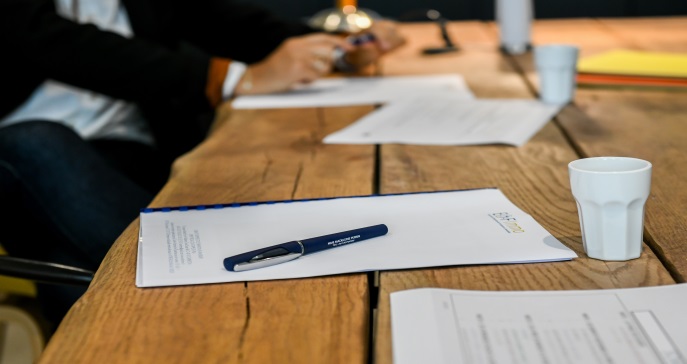 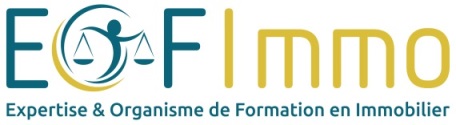 PRESENTATION
Formation continue obligatoire pour les agents immobiliers
Le décret 2016-173 du 18 février 2016 rend obligatoire la formation continue pour les professionnels de l'immobilierà compter du 1e avril 2016.

Le respect de la formation continue conditionnera notamment le renouvellement de la carte professionnelle de l'agent immobilier.

Qui est concerné ? 
Sont concernés par l'obligation de se former : tous les professionnels de l’immobilier - titulaires de la carte professionnelle T, G ou S, ainsi que leurs collaborateurs salariés ou non (agents commerciaux, négociateurs immobiliers).

A noter que les gestionnaires de patrimoine, assureurs, spécialistes de la cession d'entreprise ou encore les courtiers dès lors qu’ils sont titulaires de la carte Transaction, ont obligation de remplir les conditions de formation continue.

Quelle durée ? 
La durée de la formation est fixée à 14 heures par an ou 42 heures tous les trois ans. 

Dans quels domaines ? 
Les formations devront notamment avoir trait aux domaines juridique, économique, commercial, à la déontologie ainsi qu'aux domaines techniques relatifs à la construction, l'habitation, l'urbanisme, la transition énergétique.Elles devront avoir un lien direct avec l'activité professionnelle exercée. 2h au moins devront traiter de la déontologie et 2 heures au moins sur la non-discrimination à l’accès au logement.

Quels sont les atouts de notre organisme de formation ? 
En tant qu'organisme de formation enregistré, EOFIMMO répond aux obligations fixées par le décret pour délivreraux professionnels de l’immobilier une attestation conforme pour le renouvellement de leur carte professionnelle. 

Référencé auprès de DATADOCK, notre organisme de formation répond aux 23 critères de qualité exigés par les organismes de financement pour que vos formations soient prises en charge. 
Depuis juillet 2020 notre organisme est également certifié QUALIOPI. Cette certification devient obligatoire pourtous les organismes de formation souhaitant permettre à leur stagiaire la prise en charge de leur formationpar un organisme de financement.

Les formations sont dispensées par une professionnelle de l’immobilier. Madeleine PERRIN, titulaire d’un DESS en droit immobilier, ancienne juriste, formatrice et expert en immobilier depuis plus de 15 ans propose des formations adaptées aux différents niveaux des collaborateurs et directement liées à aux activités professionnelles des stagiraires. Le référentiel de formation est ajusté chaque année en fonction des nouvelles règlementations.

Madeleine PERRIN est également enseignante et jury d'examen pour des étudiants de niveau Licence Responsable d'Affaires en Immobilier à l'Ecole TALIS de Bayonne. 


Nos formations sont accessibles à tous publics y compris les personnes en situation de handicap
3
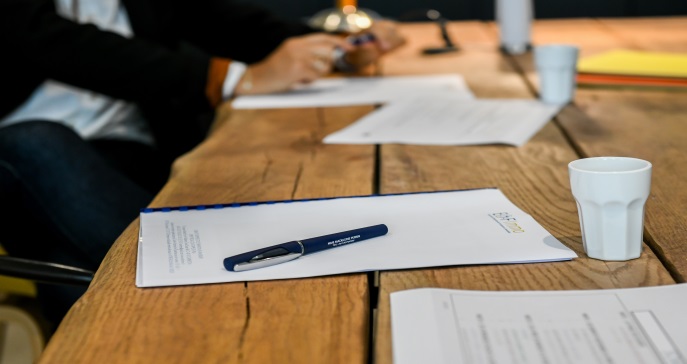 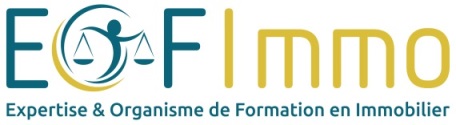 PRESENTATION
Quelques chiffres
Chaque année, EOFIMMO forme des centaines de stagiaires en immobilier :
+ de 60 étudiants par an en niveau Licence Responsable d’Affaires en Immobilier avec un taux de réussite de 78 à 85% par an.
Des dizaines d’agences immobilières et des centaines de collaborateurs formés. 
100 % ont obtenu l’attestation de suivi de formation nécessaire au renouvellement de leur carte professionnelle.
	100% des stagiaires bénéficiant de droits au financement ont pu voir leur formation prise en charge totalement ou partiellement.
95% des stagiaires sont satisfaits voire très satisfaits de la formation délivrée par EOFIMMO.


Quels sont les résultats attendus ?
Délivrance d’une attestation de suivi de formation permettant d’obtenir le renouvellement de la carte professionnelle.
Un test en fin de formation permet aux stagiaires de connaître leur niveau d’acquisition de nouvelles compétences.

Tarifs
300 €/jour/net de TVA/par stagiaire en collectif/ 450 €/jour net de TVA par stagiaire en individuel

Réservation
Pour réserver votre formation, contactez-nous le plus en amont possible (au moins un mois avant) pour préparer votre dossier à transmettre à votre organisme de financement.

Lieu et date de formation
Nous fixons la date et le lieu de formation avec vous.
Toutes les formations peuvent être dispensées au sein de nos locaux adaptés avec du matériel de qualité ou au sein de votre agence immobilière ou entreprise.
Accès PMR : oui, le bâtiment est entièrement accessible aux personnes à mobilité réduite.
Coordonnées : 
06.18.07.60.06 / 05.58.55.59.55
eofimmo@gmail.com / https://www.eofimmo.fr

Adresse :
EOFIMMO 
76 avenue Maréchal Foch 
Résidence Cœur Boisé-Bât.C1
40130 CAPBRETON
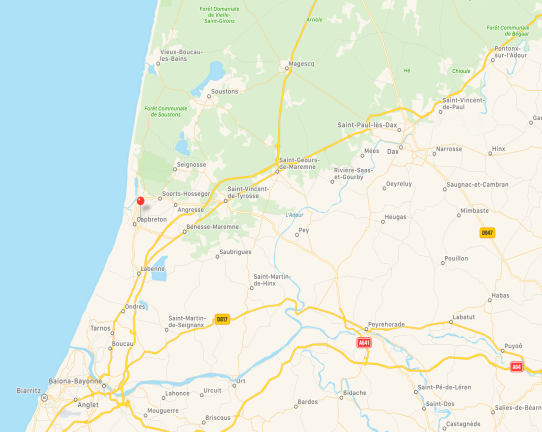 4
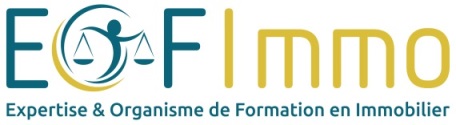 DEONTOLOGIE
LE METIER DE L’AGENT IMMOBILIER :LE RESPECT DU CODE DE DEONTOLOGIE, LA PRISE DE MANDAT
Public visé par la formation et prérequis
Agents immobiliers, salariés-négociateurs, commerciaux, autres professionnels de l’immobilier.  
S’agit-il d’une formation « tous publics » ? NON > réservée aux professionnels de l’immobilier.
Un niveau minimum est-il exigé pour suivre cette formation ? NON.
Modalités d’accès : être titulaire de la carte T, G ou S ou être collaborateur salarié ou non de l’agence immobilière.

Quels sont les résultats attendus ?
Délivrance d’une attestation de suivi de formation permettant d’obtenir le renouvellement de la carte professionnelle.
Un test en fin de formation permet aux stagiaires de connaître leur niveau d’acquisition de nouvelles compétences.

Tarifs : nous consulter
300 €/jour/net de TVA/par stagiaire en collectif/ 450 €/jour net de TVA par stagiaire en individuel

Objectifs de la formation 
Connaître le rôle de l’agent immobilier, ses obligations et sa responsabilité. 
Connaissance des principaux textes réglementant le métier d’agent immobilier. 

Contenus de la formation
La définition du rôle d’agent immobilier.
La loi Hoguet et son décret d’application.
Les obligations, responsabilités de l’agent immobilier : règles de déontologie.
Le mandat, le bon de visite, le droit à honoraires.
Jurisprudence et cas pratiques. 

Durée
7h00 soit une journée d’intervention.

Moyens et méthodes pédagogiques 
Support power point, copie des textes, fiches méthodologiques.
Interaction avec les stagiaires alliant apprentissage théorique et pratique.

Modalité d’évaluation et finalités
Test en fin de formation et attestation de suivi de formation.
Retour menu
Accès PMR : oui, le bâtiment est entièrement accessible aux personnes à mobilité réduite.
Coordonnées : 
06.18.07.60.06 / 05.58.55.59.55
eofimmo@gmail.com / https://www.eofimmo.fr
 
Adresse :
EOFIMMO 
76 avenue Maréchal Foch 
Résidence Cœur Boisé-Bât.C1
40130 CAPBRETON
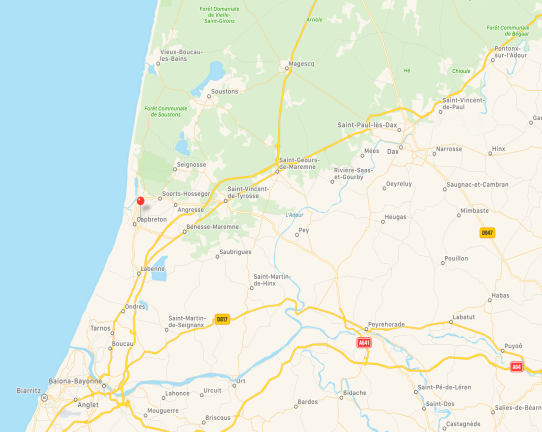 5
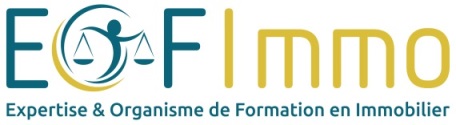 DEONTOLOGIE
TRACFIN : LA RESPONSABILITE DE L’AGENT IMMOBILIER EN MATIEREDE LUTTE CONTRE LE BLANCHIMENT D’ARGENT
Public visé par la formation et prérequis
Agents immobiliers, salariés-négociateurs, commerciaux, autres professionnels de l’immobilier.  
S’agit-il d’une formation « tous publics » ? NON > réservée aux professionnels de l’immobilier.
Un niveau minimum est-il exigé pour suivre cette formation ? NON.
Modalités d’accès : être titulaire de la carte T, G ou S ou être collaborateur salarié ou non de l’agence immobilière.

Quels sont les résultats attendus ?
Délivrance d’une attestation de suivi de formation permettant d’obtenir le renouvellement de la carte professionnelle.
Un test en fin de formation permet aux stagiaires de connaître leur niveau d’acquisition de nouvelles compétences.

Tarifs : nous consulter
150 €/jour/net de TVA/par stagiaire en collectif/ 200 €/jour net de TVA par stagiaire en individuel


Objectifs de la formation 
Connaître les obligations de l’agent immobilier en matière de lutte et de prévention contre le blanchiment d’argent,  
Connaissance des principaux facteurs de risques .

Contenus de la formation
Le rôle de l’agent immobilier dans la lutte contre le blanchiment d’argent (définition, responsabilité, mise en œuvre).
Le rôle de l’agent immobilier dans le respect de la confidentialité et la prévention contre le blanchiment de capitaux (normes, recueil des données, risques).
Le rôle de l’agent immobilier dans le cadre des services de la concurrence et de la consommation (définition des pratiques commerciales trompeuses, anti-concurrentielles, risques et sanctions prévues).

Durée
3h30 soit une demi-journée d’intervention (réalisée avec non-discrimination à l’accès au logement).

Moyens et méthodes pédagogiques 
Support power point, copie des textes, fiches méthodologiques.
Interaction avec les stagiaires alliant apprentissage théorique et pratique.

Modalité d’évaluation et finalités
Test en fin de formation et attestation de suivi de formation.
Retour menu
Accès PMR : oui, le bâtiment est entièrement accessible aux personnes à mobilité réduite.
Coordonnées : 
06.18.07.60.06 / 05.58.55.59.55
eofimmo@gmail.com / https://www.eofimmo.fr
 
Adresse :
EOFIMMO 
76 avenue Maréchal Foch 
Résidence Cœur Boisé-Bât.C1
40130 CAPBRETON
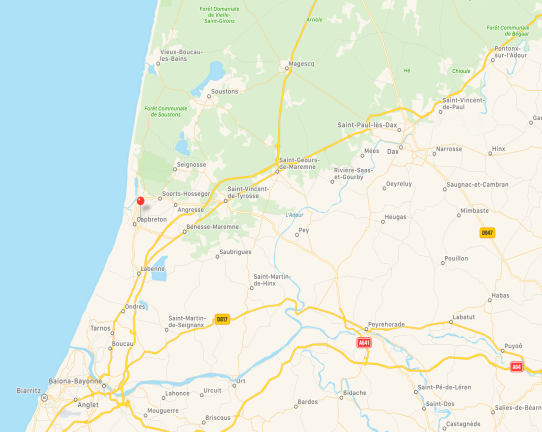 6
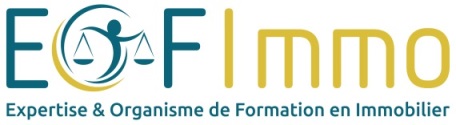 DEONTOLOGIE
RGPD : REGLEMENT GENERAL DE LA PROTECTION DES DONNEES
ET LA RESPONSABILITE DE L’AGENT IMMOBILIER
Public visé par la formation et prérequis
Agents immobiliers, salariés-négociateurs, commerciaux, autres professionnels de l’immobilier.  
S’agit-il d’une formation « tous publics » ? NON > réservée aux professionnels de l’immobilier.
Un niveau minimum est-il exigé pour suivre cette formation ? NON.
Modalités d’accès : être titulaire de la carte T, G ou S ou être collaborateur salarié ou non de l’agence immobilière.

Quels sont les résultats attendus ?
Délivrance d’une attestation de suivi de formation permettant d’obtenir le renouvellement de la carte professionnelle.
Un test en fin de formation permet aux stagiaires de connaître leur niveau d’acquisition de nouvelles compétences.

Tarifs : nous consulter
300 €/jour/net de TVA/par stagiaire en collectif/ 450 €/jour net de TVA par stagiaire en individuel

Objectifs de la formation 
Connaître les obligations en matière de protection des données des clients. 
Connaître les process à mettre en place en interne.

Contenus de la formation
Ancien dispositif et la nouvelle règlementation en matière de protection des données.
La notion de « données à caractère personnel » et données pouvant être collectées.
Comprendre le nouveau dispositif : à qui s’adresse-t-il, quelles obligations ? 
Comment mettre en place un process interne à l’entreprise.
La responsabilité de l’entreprise. 

Durée
3h30 soit une demi journée d’intervention

Moyens et méthodes pédagogiques 
Support power point, copie des textes, fiches méthodologiques.
Interaction avec les stagiaires alliant apprentissage théorique et pratique.

Modalité d’évaluation et finalités
Test en fin de formation et attestation de suivi de formation.
Retour menu
Accès PMR : oui, le bâtiment est entièrement accessible aux personnes à mobilité réduite.
Coordonnées : 
06.18.07.60.06 / 05.58.55.59.55
eofimmo@gmail.com /https://www.eofimmo.fr
 
Adresse :
EOFIMMO 
76 avenue Maréchal Foch 
Résidence Cœur Boisé-Bât.C1
40130 CAPBRETON
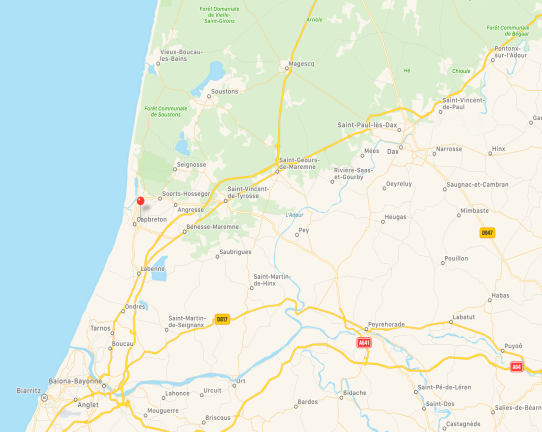 7
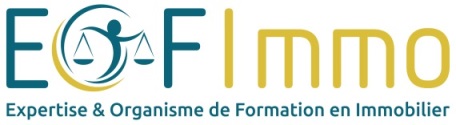 DEONTOLOGIE
NON-DISCRIMINATION A L’ACCES AU LOGEMENT
Public visé par la formation et prérequis
Agents immobiliers, salariés-négociateurs, commerciaux, autres professionnels de l’immobilier.  
S’agit-il d’une formation « tous publics » ? NON > réservée aux professionnels de l’immobilier.
Un niveau minimum est-il exigé pour suivre cette formation ? NON.
Modalités d’accès : être titulaire de la carte T, G ou S ou être collaborateur salarié ou non de l’agence immobilière.

Quels sont les résultats attendus ?
Délivrance d’une attestation de suivi de formation permettant d’obtenir le renouvellement de la carte professionnelle.
Un test en fin de formation permet aux stagiaires de connaître leur niveau d’acquisition de nouvelles compétences.

Tarifs : nous consulter
150 €/jour/net de TVA/par stagiaire en collectif/ 250 €/jour net de TVA par stagiaire en individuel

Objectifs de la formation 
Connaître les obligations de l’agent immobilier en matière de lutte contre les discriminations à l’accès au logement en matière de location et de vente.  
Appliquer les règles de déontologie. 

Contenus de la formation
La notion de « discrimination à l’accès au logement » : notion de discrimination et textes applicables.
Le rôle de l’agent immobilier dans le cadre de la vente d’un logement.
Le rôle de l’agent immobilier dans le cadre de la mise en location d’un logement.
La méthode de testing pour faire établir la discrimination au logement.
Les sanctions encourues en cas de discrimination.

Durée
3h30 soit une demi-journée d’intervention (peut être réalisée avec TRACFIN ou RGPD).

Moyens et méthodes pédagogiques 
Support power point, copie des textes, fiches méthodologiques.
Interaction avec les stagiaires alliant apprentissage théorique et pratique.

Modalité d’évaluation et finalités
Test en fin de formation et attestation de suivi de formation.
Retour menu
Accès PMR : oui, le bâtiment est entièrement accessible aux personnes à mobilité réduite.
Coordonnées : 
06.18.07.60.06 / 05.58.55.59.55
eofimmo@gmail.com /https://www.eofimmo.fr
 
Adresse :
EOFIMMO 
76 avenue Maréchal Foch 
Résidence Cœur Boisé-Bât.C1
40130 CAPBRETON
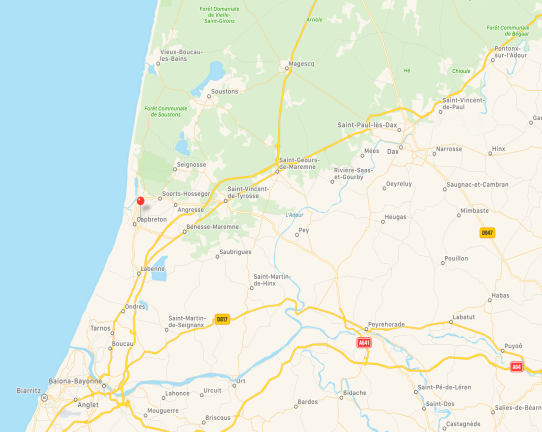 8
GESTION LOCATIVE
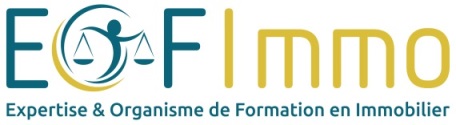 LOI ALUR ET LOI ELAN :NOUVEAUTES ET POINTS ACTUALITE
Public visé par la formation et prérequis
Agents immobiliers, salariés-négociateurs, commerciaux, gestionnaires en immobilier.  
S’agit-il d’une formation « tous publics » ? NON > réservée aux professionnels de l’immobilier.
Un niveau minimum est-il exigé pour suivre cette formation ? NON.
Modalités d’accès : être titulaire de la carte T, G ou S ou être collaborateur salarié ou non de l’agence immobilière.

Quels sont les résultats attendus ?
Délivrance d’une attestation de suivi de formation permettant d’obtenir le renouvellement de la carte professionnelle.
Un test en fin de formation permet aux stagiaires de connaître leur niveau d’acquisition de nouvelles compétences.

Tarifs : nous consulter
300 €/jour/net de TVA/par stagiaire en collectif/ 450 €/jour net de TVA par stagiaire en individuel

Objectifs de la formation 
Connaître les nouveautés apportées par la loi ELAN. 
Savoir intégrer les nouveautés à sa pratique quotidienne.
Savoir conseiller les clients sur les enjeux de cette nouvelle loi.
Connaître les règles en matière de vente d’un logement loué.
Savoir conseiller un propriétaire-bailleur et un acquéreur.
Savoir gérer les inquiétudes du locataire.

Contenus de la formation
LA LOI ELAN
> La loi ELAN : entrée en vigueur et objectifs
> La loi ELAN et le régime de la location
La création d’un bail mobilité en meublé.
Des modifications apportées sur les locations en vide : caution, squatt, loyer.
Le renforcement du contrôle des locations de courte durée.
> La loi ELAN et le droit de l’urbanisme
Limiter les recours abusifs contre les PC.
Favoriser la transformation des bureaux.
> La loi ELAN et les autres modifications

LA VENTE DU LOGEMENT LOUE ET LES NOUVEAUTES ISSUES DE LA LOI ALUR
> La loi ALUR et les nouvelles règles en matière de protection du locataire
La distinction entre location vide et meublée.
Les règles en matière de congé du propriétaire et du locataire.
La protection du locataire renforcée.
> La vente du logement loué et l’application des nouvelles règles issues de la loi ALUR
En location meublée.
En location vide.
Savoir conseiller le propriétaire-bailleur en amont et lors de la mise en vente.
Analyse de la rentabilité du logement (analyser l’ensemble des critères liés au bail).
Retour menu
9
GESTION LOCATIVE
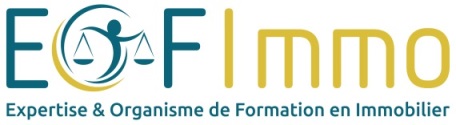 LOI ALUR ET LOI ELAN :NOUVEAUTES ET POINTS ACTUALITE
Durée
7h00 soit une journée d’intervention.

Moyens et méthodes pédagogiques 
Support power point, copie des textes, fiches méthodologiques.
Interaction avec les stagiaires alliant apprentissage théorique et pratique.

Modalité d’évaluation et finalités
Test en fin de formation et attestation de suivi de formation.
Retour menu
Accès PMR : oui, le bâtiment est entièrement accessible aux personnes à mobilité réduite.
Coordonnées : 
06.18.07.60.06 / 05.58.55.59.55
eofimmo@gmail.com /https://www.eofimmo.fr
 
Adresse :
EOFIMMO 
76 avenue Maréchal Foch 
Résidence Cœur Boisé-Bât.C1
40130 CAPBRETON
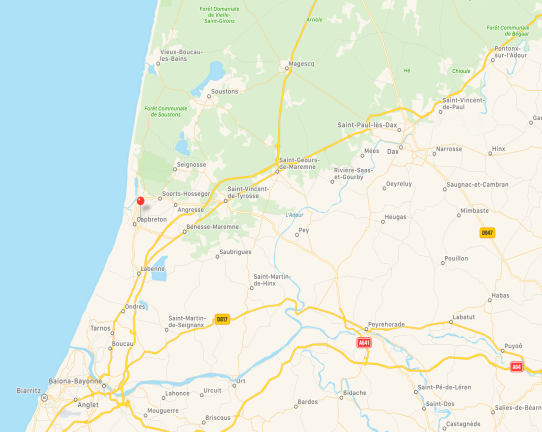 10
GESTION LOCATIVE
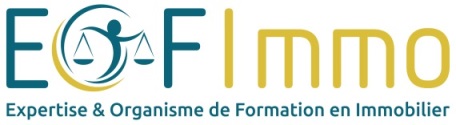 LE BAIL D’HABITATION DANS LE VIDE :
A JOUR DES LOIS ALUR ET ELAN
Public visé par la formation et prérequis
Agents immobiliers, gestionnaires, autres professionnels de l’immobilier.  
S’agit-il d’une formation « tous publics » ? NON > réservée aux professionnels de l’immobilier.
Un niveau minimum est-il exigé pour suivre cette formation ? NON.
Modalités d’accès : être titulaire de la carte T, G ou S ou être collaborateur salarié ou non de l’agence immobilière.

Quels sont les résultats attendus ?
Délivrance d’une attestation de suivi de formation permettant d’obtenir le renouvellement de la carte professionnelle.
Un test en fin de formation permet aux stagiaires de connaître leur niveau d’acquisition de nouvelles compétences.

Tarifs : nous consulter
300 €/jour/net de TVA/par stagiaire en collectif/ 450 €/jour net de TVA par stagiaire en individuel

Objectifs de la formation 
Acquérir les fondamentaux en matière de baux d’habitation en vide.
Etre capable de poser les bonnes questions aux clients, demander et savoir lire les documents nécessaires.
Etre capable de rédiger un bail d’habitation.

Contenus de la formation
Les différents types de baux d’habitation : location nue, meublée, saisonnière.
Le mandat de gestion, les annonces immobilières, le relevé de gérance.
Le choix du locataire : visite, documents à demander, l’assurance loyers impayés.
L’état des lieux, les diagnostics obligatoires, dépôt de garantie.
Le régime de la location vide : la durée du bail, les clauses, le loyer et sa révision, les charges, les travaux,les obligations des parties, la fin du bail.
La signature du contrat type.
Les impayés de loyers, l’abandon de domicile : les procédures (option possible).

Durée
7h00 soit une journée d’intervention.

Moyens et méthodes pédagogiques 
Support power point, copie des textes, fiches méthodologiques.
Interaction avec les stagiaires alliant apprentissage théorique et pratique.

Modalité d’évaluation et finalités
Test en fin de formation et attestation de suivi de formation.
Retour menu
Accès PMR : oui, le bâtiment est entièrement accessible aux personnes à mobilité réduite.
Coordonnées : 
06.18.07.60.06 / 05.58.55.59.55
eofimmo@gmail.com /https://www.eofimmo.fr
 
Adresse :
EOFIMMO 
76 avenue Maréchal Foch 
Résidence Cœur Boisé-Bât.C1
40130 CAPBRETON
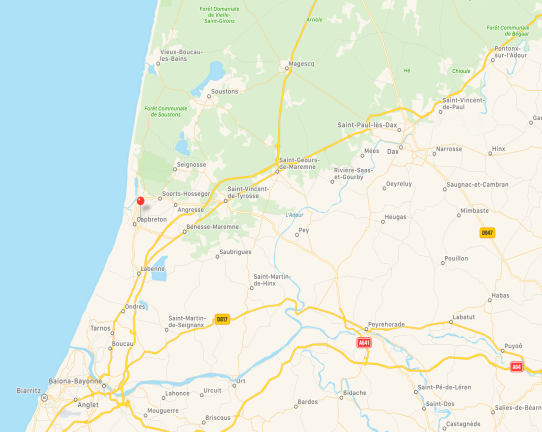 11
GESTION LOCATIVE
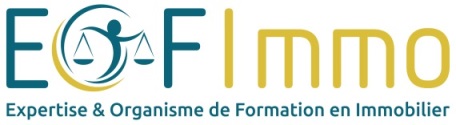 LE BAIL D’HABITATION MEUBLEE :
A JOUR DES LOIS ALUR ET ELAN
Public visé par la formation et prérequis
Agents immobiliers, gestionnaires, autres professionnels de l’immobilier.  
S’agit-il d’une formation « tous publics » ? NON > réservée aux professionnels de l’immobilier.
Un niveau minimum est-il exigé pour suivre cette formation ? NON.
Modalités d’accès : être titulaire de la carte T, G ou S ou être collaborateur salarié ou non de l’agence immobilière.

Quels sont les résultats attendus ?
Délivrance d’une attestation de suivi de formation permettant d’obtenir le renouvellement de la carte professionnelle.
Un test en fin de formation permet aux stagiaires de connaître leur niveau d’acquisition de nouvelles compétences.

Tarifs : nous consulter
300 €/jour/net de TVA/par stagiaire en collectif/ 450 €/jour net de TVA par stagiaire en individuel

Objectifs de la formation 
Acquérir les fondamentaux en matière de baux d’habitation en meublé.
Etre capable de rédiger un bail de location meublée, de conseiller les clients sur les enjeux du bail en meublé.

Contenus de la formation
Les différents types de baux d’habitation : location nue, meublée, saisonnière.
Le choix du locataire : visite, documents à demander, l’assurance loyers impayés.
La liste des meubles, l’état des lieux, les diagnostics obligatoires, l’assurance loyers impayés.
Le régime de la location meublée : la durée du bail, les clauses, le loyer et sa révision, les charges, les travaux,les obligations des parties, la fin du bail.

Durée
7h00 soit une journée d’intervention.

Moyens et méthodes pédagogiques 
Support power point, copie des textes, fiches méthodologiques.
Interaction avec les stagiaires alliant apprentissage théorique et pratique.

Modalité d’évaluation et finalités
Test en fin de formation et attestation de suivi de formation.
Retour menu
Accès PMR : oui, le bâtiment est entièrement accessible aux personnes à mobilité réduite.
Coordonnées : 
06.18.07.60.06 / 05.58.55.59.55
eofimmo@gmail.com /https://www.eofimmo.fr
 
Adresse :
EOFIMMO 
76 avenue Maréchal Foch 
Résidence Cœur Boisé-Bât.C1
40130 CAPBRETON
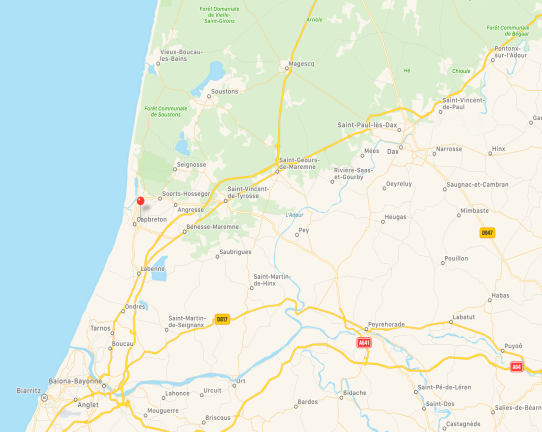 12
GESTION LOCATIVE
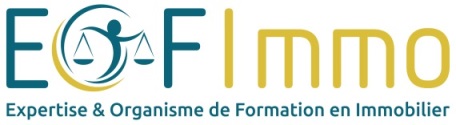 LA LOCATION SAISONNIÈRE : A JOUR DES DERNIERES REGLEMENTATIONS SUR LA PRATIQUE DU « AIRBNB »
Public visé par la formation et prérequis
Agents immobiliers, gestionnaires, autres professionnels de l’immobilier.  
S’agit-il d’une formation « tous publics » ? NON > réservée aux professionnels de l’immobilier.
Un niveau minimum est-il exigé pour suivre cette formation ? NON.
Modalités d’accès : être titulaire de la carte T, G ou S ou être collaborateur salarié ou non de l’agence immobilière.

Quels sont les résultats attendus ?
Délivrance d’une attestation de suivi de formation permettant d’obtenir le renouvellement de la carte professionnelle.
Un test en fin de formation permet aux stagiaires de connaître leur niveau d’acquisition de nouvelles compétences.

Tarifs : nous consulter
300 €/jour/net de TVA/par stagiaire en collectif/ 450 €/jour net de TVA par stagiaire en individuel

Objectifs de la formation 
Connaître et maîtriser la location saisonnière et la location meublée. 
Savoir distinguer les deux régimes.
Savoir rédiger un contrat.

Contenus de la formation
Le cadre règlementaire : la spécificité des Landes et du Pays Pasque
Le contrat de location saisonnière.
La location saisonnière et le gestionnaire immobilier.
La procédure de classement du meublé touristique.
Statut et fiscalité du loueur meublé.

Durée
7h00 soit une journée d’intervention.

Moyens et méthodes pédagogiques 
Support power point, copie des textes, fiches méthodologiques.
Interaction avec les stagiaires alliant apprentissage théorique et pratique.

Modalité d’évaluation et finalités
Test en fin de formation et attestation de suivi de formation.
Retour menu
Accès PMR : oui, le bâtiment est entièrement accessible aux personnes à mobilité réduite.
Coordonnées : 
06.18.07.60.06 / 05.58.55.59.55
eofimmo@gmail.com /https://www.eofimmo.fr
 
Adresse :
EOFIMMO 
76 avenue Maréchal Foch 
Résidence Cœur Boisé-Bât.C1
40130 CAPBRETON
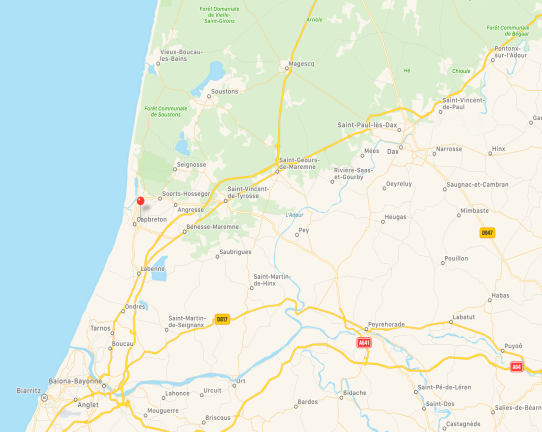 13
GESTION LOCATIVE
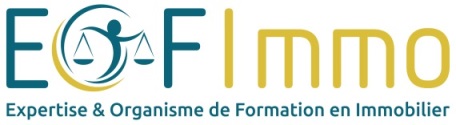 LES BAUX COMMERCIAUX : CADRE REGLEMENTAIRE
A JOUR DE LA LOI PINEL- JOUR 1
Public visé par la formation et prérequis
Agents immobiliers.
S’agit-il d’une formation « tous publics » ? NON > réservée aux professionnels de l’immobilier.
Un niveau minimum est-il exigé pour suivre cette formation ? NON.
Modalités d’accès : être titulaire de la carte T, G ou S ou être collaborateur salarié ou non de l’agence immobilière.

Quels sont les résultats attendus ?
Délivrance d’une attestation de suivi de formation permettant d’obtenir le renouvellement de la carte professionnelle.
Un test en fin de formation permet aux stagiaires de connaître leur niveau d’acquisition de nouvelles compétences.

Tarifs : nous consulter
300 €/jour/net de TVA/par stagiaire en collectif/ 450 €/jour net de TVA par stagiaire en individuel

Objectifs de la formation 
Assimiler les fondamentaux en matière de baux commerciaux.
Comprendre les enjeux et être capable de conseiller les clients sur le bail commercial.

Contenus de la formation
Distinction avec le bail professionnel.
Le régime du bail commercial : définition, conditions, champs d’application.
Le droit d’entrée : pas-de-porte et droit au bail.
Le loyer, sa détermination, sa révision, son déplafonnement.
Les charges et travaux : la nouvelle répartition des obligations bailleur-preneur.


Durée
7h00 soit une journée d’intervention.

Moyens et méthodes pédagogiques 
Support power point, copie des textes, fiches méthodologiques.
Interaction avec les stagiaires alliant apprentissage théorique et pratique.

Modalité d’évaluation et finalités
Test en fin de formation et attestation de suivi de formation.
Retour menu
Accès PMR : oui, le bâtiment est entièrement accessible aux personnes à mobilité réduite.
Coordonnées : 
06.18.07.60.06 / 05.58.55.59.55
eofimmo@gmail.com /https://www.eofimmo.fr
 
Adresse :
EOFIMMO 
76 avenue Maréchal Foch 
Résidence Cœur Boisé-Bât.C1
40130 CAPBRETON
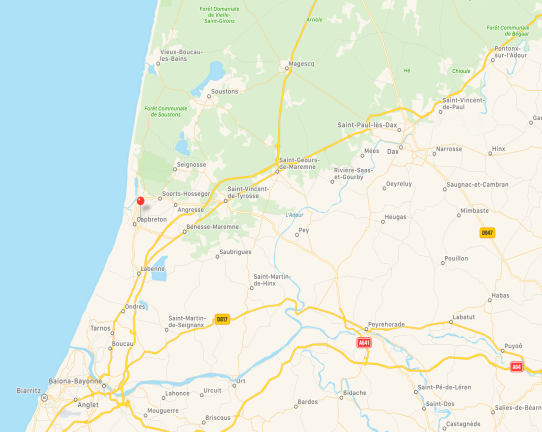 14
GESTION LOCATIVE
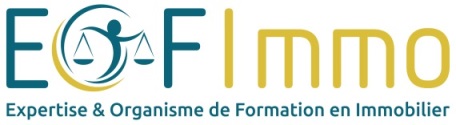 LES BAUX COMMERCIAUX : CADRE REGLEMENTAIRE
A JOUR DE LA LOI PINEL- JOUR 2
Public visé par la formation et prérequis
Agents immobiliers.
S’agit-il d’une formation « tous publics » ? NON > réservée aux professionnels de l’immobilier.
Un niveau minimum est-il exigé pour suivre cette formation ? NON.
Modalités d’accès : être titulaire de la carte T, G ou S ou être collaborateur salarié ou non de l’agence immobilière.

Quels sont les résultats attendus ?
Délivrance d’une attestation de suivi de formation permettant d’obtenir le renouvellement de la carte professionnelle.
Un test en fin de formation permet aux stagiaires de connaître leur niveau d’acquisition de nouvelles compétences.

Tarifs : nous consulter
300 €/jour/net de TVA/par stagiaire en collectif/ 450 €/jour net de TVA par stagiaire en individuel

Objectifs de la formation 
Assimiler les fondamentaux en matière de baux commerciaux.
Comprendre les enjeux et être capable de conseiller les clients sur le bail commercial.

Contenus de la formation

La destination du bail, déspécialisation partielle et pleinière.
La durée du bail, son renouvellement.
La fin du bail : congé du preneur, du bailleur.
L’indemnité d’éviction.
Cas pratiques et mise en situation.

Durée
7h00 soit une journée d’intervention.

Moyens et méthodes pédagogiques 
Support power point, copie des textes, fiches méthodologiques.
Interaction avec les stagiaires alliant apprentissage théorique et pratique.

Modalité d’évaluation et finalités
Test en fin de formation et attestation de suivi de formation.
Retour menu
Accès PMR : oui, le bâtiment est entièrement accessible aux personnes à mobilité réduite.
Coordonnées : 
06.18.07.60.06 / 05.58.55.59.55
eofimmo@gmail.com /https://www.eofimmo.fr
 
Adresse :
EOFIMMO 
76 avenue Maréchal Foch 
Résidence Cœur Boisé-Bât.C1
40130 CAPBRETON
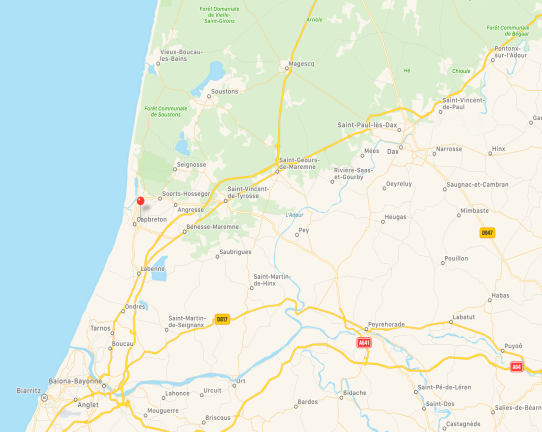 15
TRANSACTION IMMOBILIERE
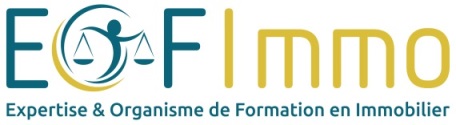 LA TRANSACTION DES BIENS IMMOBILIERS DANS L’ANCIEN
Public visé par la formation et prérequis
Agents immobiliers, salariés-négociateurs, commerciaux, autres professionnels de l’immobilier. 
S’agit-il d’une formation « tous publics » ? NON > réservée aux professionnels de l’immobilier.
Un niveau minimum est-il exigé pour suivre cette formation ? NON.
Modalités d’accès : être titulaire de la carte T, G ou S ou être collaborateur salarié ou non de l’agence immobilière.

Quels sont les résultats attendus ?
Délivrance d’une attestation de suivi de formation permettant d’obtenir le renouvellement de la carte professionnelle.
Un test en fin de formation permet aux stagiaires de connaître leur niveau d’acquisition de nouvelles compétences.

Tarifs : nous consulter
300 €/jour/net de TVA/par stagiaire en collectif/ 450 €/jour net de TVA par stagiaire en individuel

Objectifs de la formation 
Maîtriser les étapes importantes de la négociation immobilière.
Savoir appréhender un bien immobilier, poser les bonnes questions.

Contenus de la formation
L’approche des différents types de biens immobiliers, poser les bonnes questions, savoir demander les documents adaptés.
L’évaluation du bien : les différentes approches du prix, expliquer votre estimation et la faire accepter par le vendeur.
La prise du mandat : quel mandat, comprendre les différentes clauses du mandat.
Les règles en matière de publicité.
La visite : le bon de visite et le droit à honoraires.
L’intention d’achat : la promesse d’achat et le compromis de vente : règles de validité, conditions suspensives,quel document signé.
L’acte authentique chez notaire : suivi jusqu’à signature.

Durée
7h00 soit une journée d’intervention.

Moyens et méthodes pédagogiques 
Support power point, copie des textes, fiches méthodologiques.
Interaction avec les stagiaires alliant apprentissage théorique et pratique.

Modalité d’évaluation et finalités
Test en fin de formation et attestation de suivi de formation.
Retour menu
Accès PMR : oui, le bâtiment est entièrement accessible aux personnes à mobilité réduite.
Coordonnées : 
06.18.07.60.06 / 05.58.55.59.55
eofimmo@gmail.com /https://www.eofimmo.fr
 
Adresse :
EOFIMMO 
76 avenue Maréchal Foch 
Résidence Cœur Boisé-Bât.C1
40130 CAPBRETON
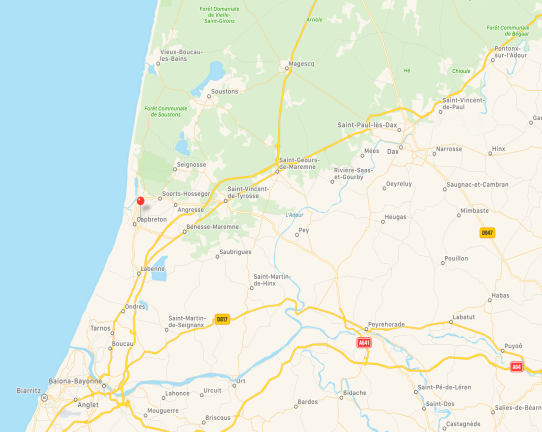 16
TRANSACTION IMMOBILIERE
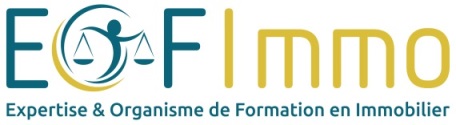 LA TRANSACTION DE LOCAUX PROFESSIONNELS ET COMMERCIAUX
Public visé par la formation et prérequis
Agents immobiliers, salariés-négociateurs, commerciaux, autres professionnels de l’immobilier. 
S’agit-il d’une formation « tous publics » ? NON > réservée aux professionnels de l’immobilier.
Un niveau minimum est-il exigé pour suivre cette formation ? NON.
Modalités d’accès : être titulaire de la carte T, G ou S ou être collaborateur salarié ou non de l’agence immobilière.

Quels sont les résultats attendus ?
Délivrance d’une attestation de suivi de formation permettant d’obtenir le renouvellement de la carte professionnelle.
Un test en fin de formation permet aux stagiaires de connaître leur niveau d’acquisition de nouvelles compétences.

Tarifs : nous consulter
300 €/jour/net de TVA/par stagiaire en collectif/ 450 €/jour net de TVA par stagiaire en individuel

Objectifs de la formation 
Acquérir les fondamentaux en matière de transaction de locaux professionnels, commerciaux.
Etre capable de poser les bonnes questions aux clients, demander et savoir lire les documents nécessaires.
Connaître et appliquer les méthodes d’estimation d’un bien à usage professionnel.

Contenus de la formation
Les différents types de locaux à usage professionnels et commerciaux.
Les autorisations nécessaires préalables.
La vente des murs : quelles informations vérifier ? 
L’estimation des locaux professionnels, murs : méthodes et exemples
Durée
7h00 soit une journée d’intervention.

Moyens et méthodes pédagogiques 
Support power point, copie des textes, fiches méthodologiques.
Interaction avec les stagiaires alliant apprentissage théorique et pratique.

Modalité d’évaluation et finalités
Test en fin de formation et attestation de suivi de formation.
Retour menu
Accès PMR : oui, le bâtiment est entièrement accessible aux personnes à mobilité réduite.
Coordonnées : 
06.18.07.60.06 / 05.58.55.59.55
eofimmo@gmail.com /https://www.eofimmo.fr
 
Adresse :
EOFIMMO 
76 avenue Maréchal Foch 
Résidence Cœur Boisé-Bât.C1
40130 CAPBRETON
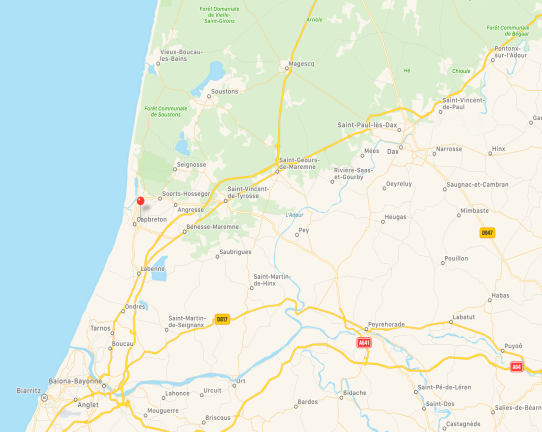 17
TRANSACTION IMMOBILIERE
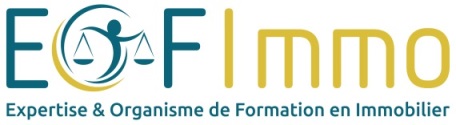 LA CESSION DES FONDS DE COMMERCE
Public visé par la formation et prérequis
Agents immobiliers, salariés-négociateurs, commerciaux, autres professionnels de l’immobilier. 
S’agit-il d’une formation « tous publics » ? NON > réservée aux professionnels de l’immobilier.
Un niveau minimum est-il exigé pour suivre cette formation ? NON.
Modalités d’accès : être titulaire de la carte T, G ou S ou être collaborateur salarié ou non de l’agence immobilière.

Quels sont les résultats attendus ?
Délivrance d’une attestation de suivi de formation permettant d’obtenir le renouvellement de la carte professionnelle.
Un test en fin de formation permet aux stagiaires de connaître leur niveau d’acquisition de nouvelles compétences.

Tarifs : nous consulter
300 €/jour/net de TVA/par stagiaire en collectif/ 450 €/jour net de TVA par stagiaire en individuel

Objectifs de la formation 
Acquérir les fondamentaux en matière de cession de fonds de commerce.
Etre capable de poser les bonnes questions aux clients, demander et savoir lire les documents nécessaires.
Connaître et appliquer les méthodes d’estimation d’un fonds de commerce

Contenus de la formation
Les éléments incorporels et corporels du fonds de commerce
Identifier les informations valorisant le fonds de commerce : éléments comptables, éléments liés à l’activité
Les méthodes de valorisation du fonds de commerce
L’estimation des locaux professionnels, murs et fonds de commerce.

Durée
7h00 soit une journée d’intervention.

Moyens et méthodes pédagogiques 
Support power point, copie des textes, fiches méthodologiques.
Interaction avec les stagiaires alliant apprentissage théorique et pratique.

Modalité d’évaluation et finalités
Test en fin de formation et attestation de suivi de formation.
Retour menu
Accès PMR : oui, le bâtiment est entièrement accessible aux personnes à mobilité réduite.
Coordonnées : 
06.18.07.60.06 / 05.58.55.59.55
eofimmo@gmail.com /https://www.eofimmo.fr
 
Adresse :
EOFIMMO 
76 avenue Maréchal Foch 
Résidence Cœur Boisé-Bât.C1
40130 CAPBRETON
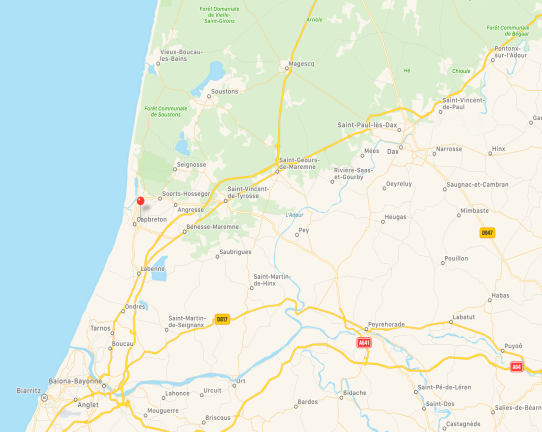 18
TRANSACTION IMMOBILIERE
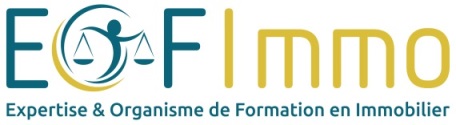 LA VEFA : L’ACHAT DANS LE NEUF
Public visé par la formation et prérequis
Agents immobiliers, salariés-négociateurs, commerciaux, autres professionnels de l’immobilier. 
S’agit-il d’une formation « tous publics » ? NON > réservée aux professionnels de l’immobilier.
Un niveau minimum est-il exigé pour suivre cette formation ? NON.
Modalités d’accès : être titulaire de la carte T, G ou S ou être collaborateur salarié ou non de l’agence immobilière.

Quels sont les résultats attendus ?
Délivrance d’une attestation de suivi de formation permettant d’obtenir le renouvellement de la carte professionnelle.
Un test en fin de formation permet aux stagiaires de connaître leur niveau d’acquisition de nouvelles compétences.

Tarifs : nous consulter
300 €/jour/net de TVA/par stagiaire en collectif/ 450 €/jour net de TVA par stagiaire en individuel

Objectifs de la formation 
Connaître et maîtriser la règlementation de la vente en l’état futur d’achèvement.
Comprendre les clauses et obligations du professionnel.

Contenus de la formation
Définition, champs d’application.
Contrat de réservation ou préliminaire.
Contrat de vente définitif et annexes.
Paiement et garanties.
Achèvement, réception et livraison.
Garanties après livraison.
Mise en pratique.

Durée
7h00 soit une journée d’intervention.

Moyens et méthodes pédagogiques 
Support power point, copie des textes, fiches méthodologiques.
Interaction avec les stagiaires alliant apprentissage théorique et pratique.

Modalité d’évaluation et finalités
Test en fin de formation et attestation de suivi de formation.
Retour menu
Accès PMR : oui, le bâtiment est entièrement accessible aux personnes à mobilité réduite.
Coordonnées : 
06.18.07.60.06 / 05.58.55.59.55
eofimmo@gmail.com /https://www.eofimmo.fr
 
Adresse :
EOFIMMO 
76 avenue Maréchal Foch 
Résidence Cœur Boisé-Bât.C1
40130 CAPBRETON
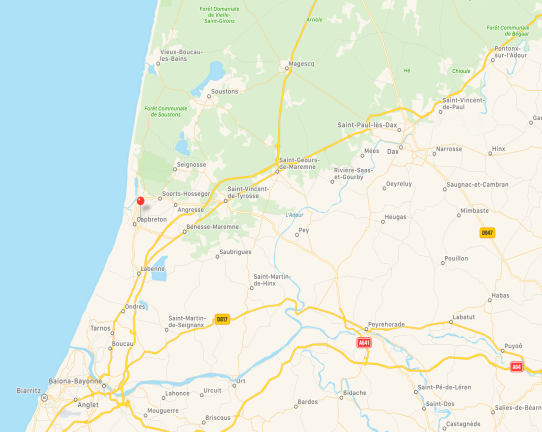 19
TRANSACTION IMMOBILIERE
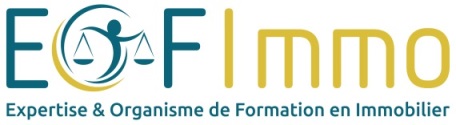 LES FONDAMENTAUX DE LA PROSPECTION IMMOBILIERE
Public visé par la formation et prérequis
Agents immobiliers, salariés-négociateurs, commerciaux, autres professionnels de l’immobilier. 
S’agit-il d’une formation « tous publics » ? NON > réservée aux professionnels de l’immobilier.
Un niveau minimum est-il exigé pour suivre cette formation ? NON.
Modalités d’accès : être titulaire de la carte T, G ou S ou être collaborateur salarié ou non de l’agence immobilière.

Quels sont les résultats attendus ?
Délivrance d’une attestation de suivi de formation permettant d’obtenir le renouvellement de la carte professionnelle.
Un test en fin de formation permet aux stagiaires de connaître leur niveau d’acquisition de nouvelles compétences.

Tarifs : nous consulter
300 €/jour/net de TVA/par stagiaire en collectif/ 450 €/jour net de TVA par stagiaire en individuel

Objectifs de la formation 
Apprendre à organiser sa prospection.
Apprendre à repérer et traiter les objections.
Apprendre à se fixer des objectifs pour obtenir des résultats.

Contenus de la formation
Le postulat du métier sur notre secteur.
Comment préparer sa prospection.
Différents modes de prospection.
Paiement et garanties.
Obtenir un rendez-vous.
Créer son plan de prospection.
Mise en pratique.

Durée
7h00 soit une journée d’intervention.

Moyens et méthodes pédagogiques 
Support power point, copie des textes, fiches méthodologiques.
Interaction avec les stagiaires alliant apprentissage théorique et pratique.

Modalité d’évaluation et finalités
Test en fin de formation et attestation de suivi de formation.
Retour menu
Accès PMR : oui, le bâtiment est entièrement accessible aux personnes à mobilité réduite.
Coordonnées : 
06.18.07.60.06 / 05.58.55.59.55
eofimmo@gmail.com / https://www.eofimmo.fr

Adresse :
EOFIMMO 
76 avenue Maréchal Foch 
Résidence Cœur Boisé-Bât.C1
40130 CAPBRETON
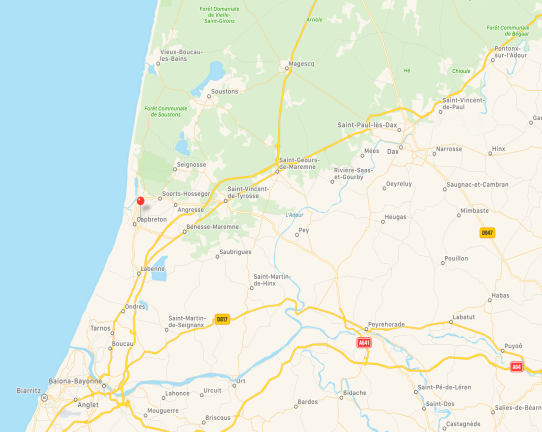 20
TRANSACTION IMMOBILIERE
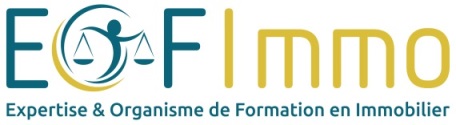 L’ESTIMATION DE BIENS IMMOBILIERS D’HABITATION
Public visé par la formation et prérequis
Agents immobiliers, salariés-négociateurs, commerciaux, autres professionnels de l’immobilier. 
S’agit-il d’une formation « tous publics » ? NON > réservée aux professionnels de l’immobilier.
Un niveau minimum est-il exigé pour suivre cette formation ? NON.
Modalités d’accès : être titulaire de la carte T, G ou S ou être collaborateur salarié ou non de l’agence immobilière.

Quels sont les résultats attendus ?
Délivrance d’une attestation de suivi de formation permettant d’obtenir le renouvellement de la carte professionnelle.
Un test en fin de formation permet aux stagiaires de connaître leur niveau d’acquisition de nouvelles compétences.

Tarifs : nous consulter
300 €/jour/net de TVA/par stagiaire en collectif/ 450 €/jour net de TVA par stagiaire en individuel

Objectifs de la formation 
Savoir analyser la situation d’un bien immobilier à usage d’habitation.
Connaître et appliquer les différentes méthodes d’estimation.
Savoir présenter un prix, l’expliquer.

Contenus de la formation
Les enjeux de l’estimation immobilière : loi Hoguet, code de déontologie et expertise.
L’analyse du bien immobilier : visite, analyse de la situation globale du bien immobilier.
Les documents et démarches nécessaires à l’estimation.
L’étude de marché.
Les méthodes d’estimation d’un bien d’habitation
La rédaction du rapport, la remise ou non du document.
Expliquer et justifier le prix.
Les enjeux de l’estimation dans la prise de mandat.

Durée
7h00 soit une journée d’intervention.

Moyens et méthodes pédagogiques 
Support power point, copie des textes, fiches méthodologiques.
Interaction avec les stagiaires alliant apprentissage théorique et pratique.

Modalité d’évaluation et finalités
Test en fin de formation et attestation de suivi de formation.
Retour menu
Accès PMR : oui, le bâtiment est entièrement accessible aux personnes à mobilité réduite.
Coordonnées : 
06.18.07.60.06 / 05.58.55.59.55
eofimmo@gmail.com /https://www.eofimmo.fr

 
Adresse :
EOFIMMO 
76 avenue Maréchal Foch 
Résidence Cœur Boisé-Bât.C1
40130 CAPBRETON
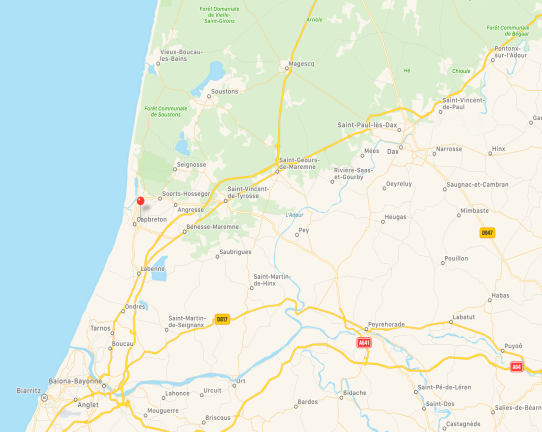 21
TRANSACTION IMMOBILIERE
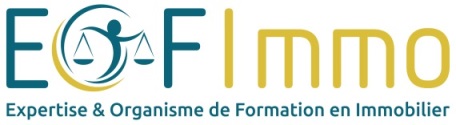 L’ESTIMATION DE BIENS IMMOBILIERS PROFESSIONNELSET COMMERCIAUX
Public visé par la formation et prérequis
Agents immobiliers, salariés-négociateurs, commerciaux, autres professionnels de l’immobilier. 
S’agit-il d’une formation « tous publics » ? NON > réservée aux professionnels de l’immobilier.
Un niveau minimum est-il exigé pour suivre cette formation ? NON.
Modalités d’accès : être titulaire de la carte T, G ou S ou être collaborateur salarié ou non de l’agence immobilière.

Quels sont les résultats attendus ?
Délivrance d’une attestation de suivi de formation permettant d’obtenir le renouvellement de la carte professionnelle.
Un test en fin de formation permet aux stagiaires de connaître leur niveau d’acquisition de nouvelles compétences.

Tarifs : nous consulter
300 €/jour/net de TVA/par stagiaire en collectif/ 450 €/jour net de TVA par stagiaire en individuel

Objectifs de la formation 
Savoir analyser la situation d’un bien immobilier à usage professionnels et commerciaux.
Connaître et appliquer les différentes méthodes d’estimation.
Savoir présenter un prix, l’expliquer.

Contenus de la formation
Les enjeux de l’estimation immobilière : loi Hoguet, code de déontologie et expertise.
L’analyse du bien immobilier : visite, analyse de la situation globale du bien immobilier.
Les documents et démarches nécessaires à l’estimation.
L’étude de marché.
Les méthodes d’estimation de murs professionnels et commerciaux
La rédaction du rapport, la remise ou non du document.
Expliquer et justifier le prix.
Les enjeux de l’estimation dans la prise de mandat.

Durée
7h00 soit une journée d’intervention.

Moyens et méthodes pédagogiques 
Support power point, copie des textes, fiches méthodologiques.
Interaction avec les stagiaires alliant apprentissage théorique et pratique.

Modalité d’évaluation et finalités
Test en fin de formation et attestation de suivi de formation.
Retour menu
Accès PMR : oui, le bâtiment est entièrement accessible aux personnes à mobilité réduite.
Coordonnées : 
06.18.07.60.06 / 05.58.55.59.55
eofimmo@gmail.com / https://www.eofimmo.fr

 
Adresse :
EOFIMMO 
76 avenue Maréchal Foch 
Résidence Cœur Boisé-Bât.C1
40130 CAPBRETON
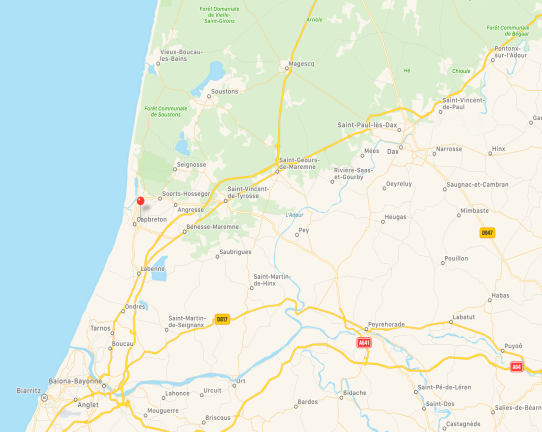 22
TRANSACTION IMMOBILIERE
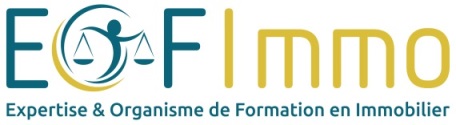 -
L’ESTIMATION DES FONDS DE COMMERCE - DEBUTANT
Public visé par la formation et prérequis
Agents immobiliers, salariés-négociateurs, commerciaux, autres professionnels de l’immobilier. 
S’agit-il d’une formation « tous publics » ? NON > réservée aux professionnels de l’immobilier.
Un niveau minimum est-il exigé pour suivre cette formation ? NON.
Modalités d’accès : être titulaire de la carte T, G ou S ou être collaborateur salarié ou non de l’agence immobilière.

Quels sont les résultats attendus ?
Délivrance d’une attestation de suivi de formation permettant d’obtenir le renouvellement de la carte professionnelle.
Un test en fin de formation permet aux stagiaires de connaître leur niveau d’acquisition de nouvelles compétences.

Tarifs : nous consulter
300 €/jour/net de TVA/par stagiaire en collectif/ 450 €/jour net de TVA par stagiaire en individuel

Objectifs de la formation 
Identifier et analyser les éléments, documents, informations nécessaires
Acquérir les méthodes d’estimation des fonds de commerce
Savoir expliquer un prix, le justifier

Contenus de la formation
Les éléments à identifier : les éléments financiers et comptables, les éléments propres à l’activité
Les documents à vérifier : bail commercial, plans, loyer, charges, bilans comptables
Savoir repérer les informations importantes dans les documents.
Les méthodes d’estimation de la valeur d’un fonds de commerce
Présenter un prix et savoir le justifier
Cas pratiques


Durée
7h00 soit une journée d’intervention.

Moyens et méthodes pédagogiques 
Support power point, copie des textes, fiches méthodologiques.
Interaction avec les stagiaires alliant apprentissage théorique et pratique.

Modalité d’évaluation et finalités
Test en fin de formation et attestation de suivi de formation.
Retour menu
Accès PMR : oui, le bâtiment est entièrement accessible aux personnes à mobilité réduite.
Coordonnées : 
06.18.07.60.06 / 05.58.55.59.55
eofimmo@gmail.com /https://www.eofimmo.fr

Adresse :
EOFIMMO 
76 avenue Maréchal Foch 
Résidence Cœur Boisé-Bât.C1
40130 CAPBRETON
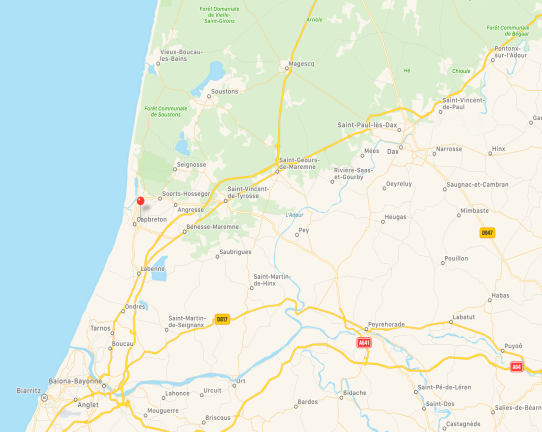 23
TRANSACTION IMMOBILIERE
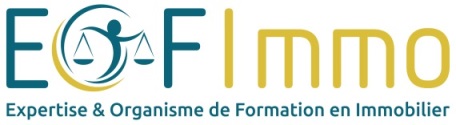 LA VENTE D’UN LOT DE COPROPRIETE
Public visé par la formation et prérequis
Agents immobiliers, salariés-négociateurs, commerciaux, autres professionnels de l’immobilier. 
S’agit-il d’une formation « tous publics » ? NON > réservée aux professionnels de l’immobilier.
Un niveau minimum est-il exigé pour suivre cette formation ? NON.
Modalités d’accès : être titulaire de la carte T, G ou S ou être collaborateur salarié ou non de l’agence immobilière.

Quels sont les résultats attendus ?
Délivrance d’une attestation de suivi de formation permettant d’obtenir le renouvellement de la carte professionnelle.
Un test en fin de formation permet aux stagiaires de connaître leur niveau d’acquisition de nouvelles compétences.

Tarifs : nous consulter
300 €/jour/net de TVA/par stagiaire en collectif/ 450 €/jour net de TVA par stagiaire en individuel

Objectifs de la formation 
Acquérir les fondamentaux en matière droit de la copropriété.
Connaître les règles en matière de vente d’un lot de copropriété.
Savoir lire et comprendre les documents.
Savoir conseiller ses clients sur la vente d’un lot de copropriété.

Contenus de la formation
Le régime juridique de la copropriété, distinction entre parties communes, parties privatives, charges communes, charges spéciales…
La vente du lot de copropriété : obligations légales à respecter et les nouveautés apportées par la loi ALUR.
Les documents en copropriété : Règlement de copropriété, état descriptif de division, PV d’assemblée générale, relevé de charges, autres documents.
Les travaux en copropriété : conseiller en cas de travaux.
Cas pratiques et mises en situation.

Durée
7h00 soit une journée d’intervention.

Moyens et méthodes pédagogiques 
Support power point, copie des textes, fiches méthodologiques.
Interaction avec les stagiaires alliant apprentissage théorique et pratique.

Modalité d’évaluation et finalités
Test en fin de formation et attestation de suivi de formation.
Retour menu
Accès PMR : oui, le bâtiment est entièrement accessible aux personnes à mobilité réduite.
Coordonnées : 
06.18.07.60.06 / 05.58.55.59.55
eofimmo@gmail.com https://www.eofimmo.fr

Adresse :
EOFIMMO 
76 avenue Maréchal Foch 
Résidence Cœur Boisé-Bât.C1
40130 CAPBRETON
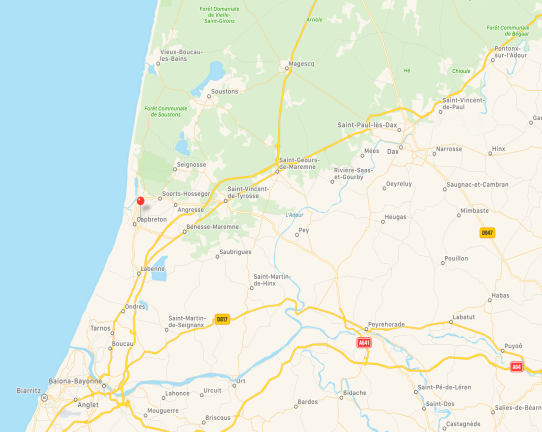 24
TRANSACTION IMMOBILIERE
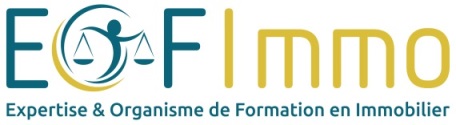 LA VENTE D’UN LOGEMENT OCCUPE
Public visé par la formation et prérequis
Agents immobiliers, salariés-négociateurs, commerciaux, gestionnaires en immobilier. 
S’agit-il d’une formation « tous publics » ? NON > réservée aux professionnels de l’immobilier.
Un niveau minimum est-il exigé pour suivre cette formation ? NON.
Modalités d’accès : être titulaire de la carte T, G ou S ou être collaborateur salarié ou non de l’agence immobilière.

Quels sont les résultats attendus ?
Délivrance d’une attestation de suivi de formation permettant d’obtenir le renouvellement de la carte professionnelle.
Un test en fin de formation permet aux stagiaires de connaître leur niveau d’acquisition de nouvelles compétences.

Tarifs : nous consulter
300 €/jour/net de TVA/par stagiaire en collectif/ 450 €/jour net de TVA par stagiaire en individuel

Objectifs de la formation 
Connaître les nouveautés apportées par la loi ALUR, loi ELAN.
Savoir conseiller les clients sur les enjeux de cette nouvelle loi.
Connaître les règles en matière de vente d’un logement loué.
Savoir conseiller un propriétaire-bailleur et un acquéreur.

Contenus de la formation
La loi ALUR et les nouvelles règles en matière de protection du locataire
La distinction entre location vide et meublée.
Les règles en matière de congé du propriétaire et du locataire.
La protection du locataire renforcée.
La vente du logement loué et l’application des nouvelles règles issues de la loi ALUR
En location meublée.
En location vide.
Savoir conseiller le propriétaire-bailleur en amont et lors de la mise en vente.
Analyse de la rentabilité du logement (analyser l’ensemble des critères liés au bail).

Durée
7h00 soit une journée d’intervention.

Moyens et méthodes pédagogiques 
Support power point, copie des textes, fiches méthodologiques.
Interaction avec les stagiaires alliant apprentissage théorique et pratique.

Modalité d’évaluation et finalités
Test en fin de formation et attestation de suivi de formation.
Retour menu
Accès PMR : oui, le bâtiment est entièrement accessible aux personnes à mobilité réduite.
Coordonnées : 
06.18.07.60.06 / 05.58.55.59.55
eofimmo@gmail.com https://www.eofimmo.fr

Adresse :
EOFIMMO 
76 avenue Maréchal Foch 
Résidence Cœur Boisé-Bât.C1
40130 CAPBRETON
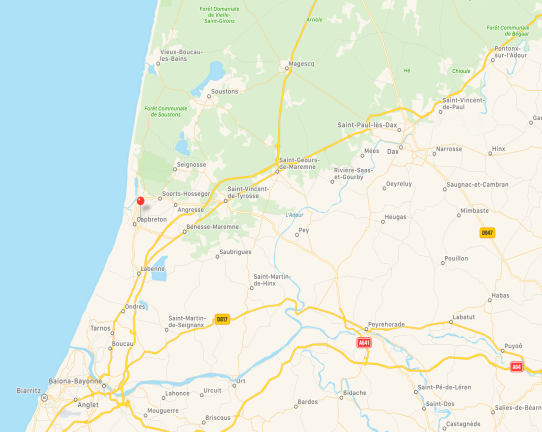 25
TRANSACTION IMMOBILIERE
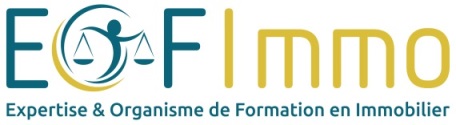 LE DROIT DE L’URBANISME : FONDAMENTAUX
Public visé par la formation et prérequis
Agents immobiliers, salariés-négociateurs, commerciaux, autres professionnels de l’immobilier. 
S’agit-il d’une formation « tous publics » ? NON > réservée aux professionnels de l’immobilier.
Un niveau minimum est-il exigé pour suivre cette formation ? NON.
Modalités d’accès : être titulaire de la carte T, G ou S ou être collaborateur salarié ou non de l’agence immobilière.

Quels sont les résultats attendus ?
Délivrance d’une attestation de suivi de formation permettant d’obtenir le renouvellement de la carte professionnelle.
Un test en fin de formation permet aux stagiaires de connaître leur niveau d’acquisition de nouvelles compétences.

Tarifs : nous consulter
300 €/jour/net de TVA/par stagiaire en collectif/ 450 €/jour net de TVA par stagiaire en individuel

Objectifs de la formation 
Connaître et maîtriser la règlementation du droit de l’urbanisme.
Comprendre les différents documents d’urbanisme : SCOT, RNU, PLU, PLUI.
Connaître les différentes autorisations d’urbanisme.

Contenus de la formation
Les documents d’urbanisme : SCOT, RNU, RSD, PLU, PLUI…
Le PLU : contenu, règlements, les différentes zones, la procédure d’élaboration.
Les autorisations d’urbanisme : CU, Déclaration préalable et PC.
L’impact de la loi ELAN sur le droit de l’urbanisme.
Cas pratique : appréhender un PLUI, rechercher les règles applicables à une parcelle de terrain, lire et comprendre les droits à construire.

Durée
7h00 soit une journée d’intervention.

Moyens et méthodes pédagogiques 
Support power point, copie des textes, fiches méthodologiques.
Interaction avec les stagiaires alliant apprentissage théorique et pratique.

Modalité d’évaluation et finalités
Test en fin de formation et attestation de suivi de formation.
Retour menu
Accès PMR : oui, le bâtiment est entièrement accessible aux personnes à mobilité réduite.
Coordonnées : 
06.18.07.60.06 / 05.58.55.59.55
eofimmo@gmail.com / https://www.eofimmo.fr

Adresse :
EOFIMMO 
76 avenue Maréchal Foch 
Résidence Cœur Boisé-Bât.C1
40130 CAPBRETON
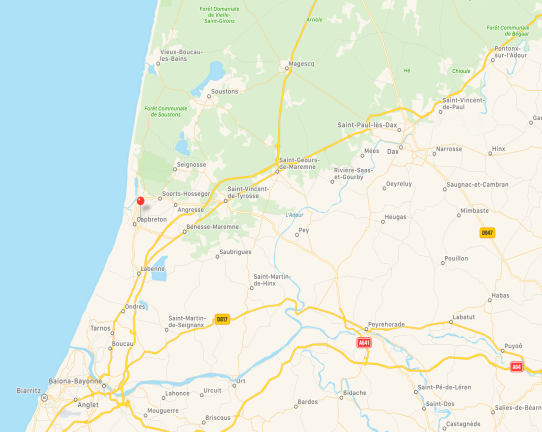 26
TRANSACTION IMMOBILIERE
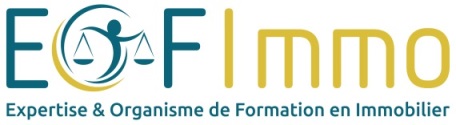 LE DROIT DE L’URBANISME ET PATRIMOINE
Public visé par la formation et prérequis
Agents immobiliers, salariés-négociateurs, commerciaux, autres professionnels de l’immobilier. 
S’agit-il d’une formation « tous publics » ? NON > réservée aux professionnels de l’immobilier
Un niveau minimum est-il exigé pour suivre cette formation ? NON.
Modalités d’accès : être titulaire de la carte T, G ou S ou être collaborateur salarié ou non de l’agence immobilière.

Quels sont les résultats attendus ?
Délivrance d’une attestation de suivi de formation permettant d’obtenir le renouvellement de la carte professionnelle.
Un test en fin de formation permet aux stagiaires de connaître leur niveau d’acquisition de nouvelles compétences.

Tarifs : nous consulter
300 €/jour/net de TVA/par stagiaire en collectif/ 450 €/jour net de TVA par stagiaire en individuel

Objectifs de la formation 
Comprendre les règles de protection du patrimoine
Valoriser un bien en tenant compte de son histoire

Contenus de la formation
Identifier les différentes règles de protection du patrimoine : ABF, secteur sauvegardé, SPR…
Quelle règlementation
Identifier et estimer des biens ayant un intérêt patrimonial en fonction des secteurs (côte landaise, basque, arrière pays…)
Cas pratique : exemple d’estimation

Durée
7h00 soit une journée d’intervention.

Moyens et méthodes pédagogiques 
Support power point, copie des textes, fiches méthodologiques.
Interaction avec les stagiaires alliant apprentissage théorique et pratique.

Modalité d’évaluation et finalités
Test en fin de formation et attestation de suivi de formation.
Retour menu
Accès PMR : oui, le bâtiment est entièrement accessible aux personnes à mobilité réduite.
Coordonnées : 
06.18.07.60.06 / 05.58.55.59.55
eofimmo@gmail.com / https://www.eofimmo.fr

Adresse :
EOFIMMO 
76 avenue Maréchal Foch 
Résidence Cœur Boisé-Bât.C1
40130 CAPBRETON
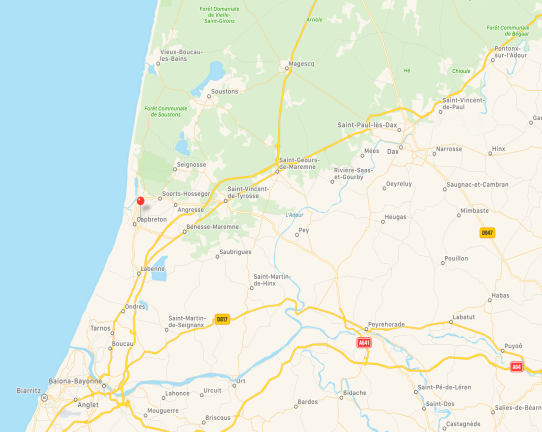 27
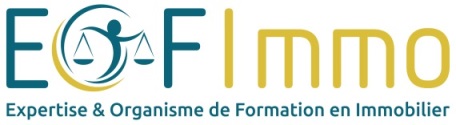 AUTRES THEMES
LES DISPOSITIFS DE DEFISCALISATION : LE PINEL
Public visé par la formation et prérequis
Agents immobiliers, salariés-négociateurs, commerciaux, gestionnaires en immobilier
S’agit-il d’une formation « tous publics » ? NON > réservée aux professionnels de l’immobilier.
Un niveau minimum est-il exigé pour suivre cette formation ? NON.
Modalités d’accès : être titulaire de la carte T, G ou S ou être collaborateur salarié ou non de l’agence immobilière.

Quels sont les résultats attendus ?
Délivrance d’une attestation de suivi de formation permettant d’obtenir le renouvellement de la carte professionnelle.
Un test en fin de formation permet aux stagiaires de connaître leur niveau d’acquisition de nouvelles compétences.

Tarifs : nous consulter
300 €/jour/net de TVA/par stagiaire en collectif/ 450 €/jour net de TVA par stagiaire en individuel

Objectifs de la formation 
Acquérir les fondamentaux en matière de défiscalisation immobilière.
Connaître les différents dispositifs de défiscalisation.
Connaître le dispositif PINEL.

Contenus de la formation
Les différents dispositifs de défiscalisation.
Les principaux mécanismes de la défiscalisation.
Le dispositif PINEL.
Calculer un amortissement PINEL.
Cas pratiques et mises en situation.

Durée
7h00 soit une journée d’intervention.

Moyens et méthodes pédagogiques 
Support power point, copie des textes, fiches méthodologiques.
Interaction avec les stagiaires alliant apprentissage théorique et pratique.

Modalité d’évaluation et finalités
Test en fin de formation et attestation de suivi de formation.
Retour menu
Accès PMR : oui, le bâtiment est entièrement accessible aux personnes à mobilité réduite.
Coordonnées : 
06.18.07.60.06 / 05.58.55.59.55
eofimmo@gmail.com / https://www.eofimmo.fr

Adresse :
EOFIMMO 
76 avenue Maréchal Foch 
Résidence Cœur Boisé-Bât.C1
40130 CAPBRETON
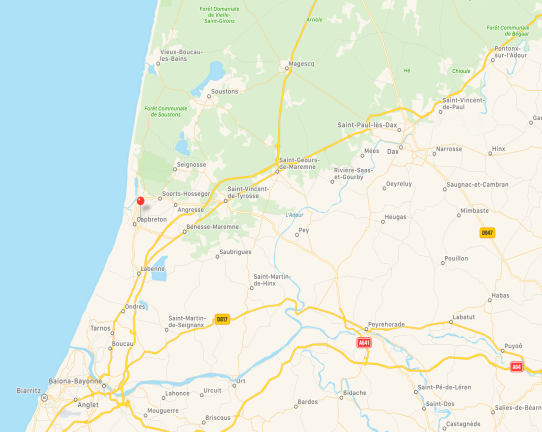 28
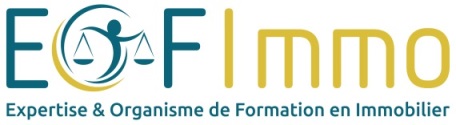 AUTRES THEMES
L’ACHAT EN SCI  : PATRIMOINE ET FISCALITE
Public visé par la formation et prérequis
Agents immobiliers, salariés-négociateurs, commerciaux, gestionnaires en immobilier
S’agit-il d’une formation « tous publics » ? NON > réservée aux professionnels de l’immobilier.
Un niveau minimum est-il exigé pour suivre cette formation ? NON.
Modalités d’accès : être titulaire de la carte T, G ou S ou être collaborateur salarié ou non de l’agence immobilière.

Quels sont les résultats attendus ?
Délivrance d’une attestation de suivi de formation permettant d’obtenir le renouvellement de la carte professionnelle.
Un test en fin de formation permet aux stagiaires de connaître leur niveau d’acquisition de nouvelles compétences.

Tarifs : nous consulter
300 €/jour/net de TVA/par stagiaire en collectif/ 450 €/jour net de TVA par stagiaire en individuel

Objectifs de la formation 
Acquérir les fondamentaux en matière d’achat en SCI.
Connaître la procédure de création d’une SCI 
Etre capable de conseiller un client sur les enjeux d’une SCI : patrimoine et fiscalité

Contenus de la formation
Appréhender l’achat en SCI.
Le fonctionnement d’une SCI.
L’Assemblée générale.
Les associés.
Patrimoine et SCI
Le régime fiscal : SCI à l’IR ou à l’IS
Connaître les avantages et inconvénients de la SCI.
Cas pratique : lire des documents, repérer les informations importantes, fiscalité des revenus locatifs

Durée
7h00 soit une journée d’intervention.

Moyens et méthodes pédagogiques 
Support power point, copie des textes, fiches méthodologiques.
Interaction avec les stagiaires alliant apprentissage théorique et pratique.

Modalité d’évaluation et finalités
Test en fin de formation et attestation de suivi de formation.
Retour menu
Accès PMR : oui, le bâtiment est entièrement accessible aux personnes à mobilité réduite.
Coordonnées : 
06.18.07.60.06 / 05.58.55.59.55
eofimmo@gmail.com / https://www.eofimmo.fr

Adresse :
EOFIMMO 
76 avenue Maréchal Foch 
Résidence Cœur Boisé-Bât.C1
40130 CAPBRETON
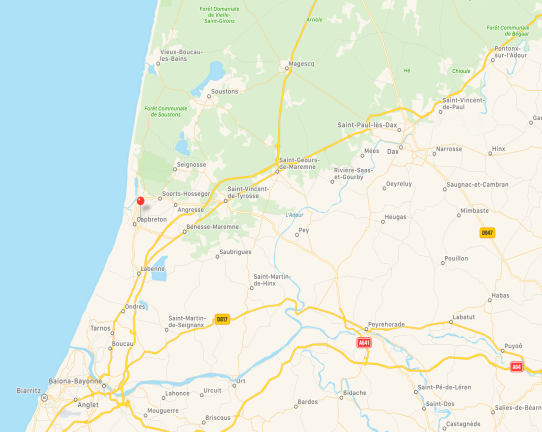 29
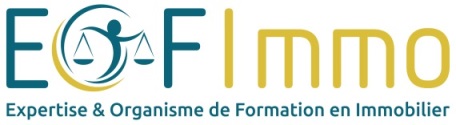 AUTRES THEMES
DONATION ET SUCCESSION– COMPRENDRE LES ENJEUX
Public visé par la formation et prérequis
Agents immobiliers, salariés-négociateurs, commerciaux, gestionnaires en immobilier
S’agit-il d’une formation « tous publics » ? NON > réservée aux professionnels de l’immobilier.
Un niveau minimum est-il exigé pour suivre cette formation ? NON.
Modalités d’accès : être titulaire de la carte T, G ou S ou être collaborateur salarié ou non de l’agence immobilière.

Quels sont les résultats attendus ?
Délivrance d’une attestation de suivi de formation permettant d’obtenir le renouvellement de la carte professionnelle.
Un test en fin de formation permet aux stagiaires de connaître leur niveau d’acquisition de nouvelles compétences.

Tarifs : nous consulter
300 €/jour/net de TVA/par stagiaire en collectif/ 450 €/jour net de TVA par stagiaire en individuel

Objectifs de la formation 
Connaître les règles de la donation et de la succession 
Comprendre les enjeux fiscaux et patrimoniaux
Etre capable d’apporter les premiers conseils à ses clients

Contenus de la formation
Le principe de la donation : les biens pouvant être donnés
La quotité disponible : qu’est ce que c’est ? 
La notion de donation et donation-partage : quelles différences ? Quelles conséquences ? 
La fiscalité des donations et de la succession
L’estimation d’un bien dans le cadre d’une donation et succession : quels enjeux et responsabilités ? 
Exemple de calcul de l’imposition d’un bien donné, dans le cadre d’une succession.

Durée
7h00 soit une journée d’intervention.

Moyens et méthodes pédagogiques 
Support power point, copie des textes, fiches méthodologiques.
Interaction avec les stagiaires alliant apprentissage théorique et pratique.

Modalité d’évaluation et finalités
Test en fin de formation et attestation de suivi de formation.
Retour menu
Accès PMR : oui, le bâtiment est entièrement accessible aux personnes à mobilité réduite.
Coordonnées : 
06.18.07.60.06 / 05.58.55.59.55
eofimmo@gmail.com / https://www.eofimmo.fr

Adresse :
EOFIMMO 
76 avenue Maréchal Foch 
Résidence Cœur Boisé-Bât.C1
40130 CAPBRETON
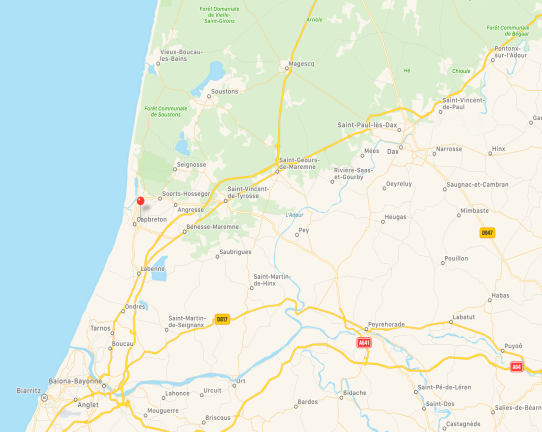 30
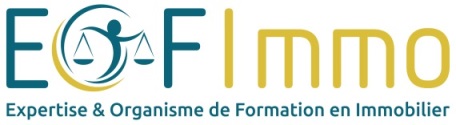 AUTRES THEMES
LA PLUS-VALUE D’UN BIEN IMMOBILIER : REGLES ET CALCUL
Public visé par la formation et prérequis
Agents immobiliers, salariés-négociateurs, commerciaux, gestionnaires en immobilier
S’agit-il d’une formation « tous publics » ? NON > réservée aux professionnels de l’immobilier.
Un niveau minimum est-il exigé pour suivre cette formation ? NON.
Modalités d’accès : être titulaire de la carte T, G ou S ou être collaborateur salarié ou non de l’agence immobilière.

Quels sont les résultats attendus ?
Délivrance d’une attestation de suivi de formation permettant d’obtenir le renouvellement de la carte professionnelle.
Un test en fin de formation permet aux stagiaires de connaître leur niveau d’acquisition de nouvelles compétences.

Tarifs : nous consulter
300 €/jour/net de TVA/par stagiaire en collectif/ 450 €/jour net de TVA par stagiaire en individuel

Objectifs de la formation 
Connaître et appliquer les règles en matière d’impôt sur la plus-value
Déterminer le montant soumis à l’imposition
Savoir calculer l’impôt sur la plus-value

Contenus de la formation
Le principe de la plus-value : règles de taxation : biens concernés
Les situations non-soumises à impôt sur la plus-value
Le montant soumis à l’impôt sur la plus-value
Fiscalité applicable
Calcul de l’impôt sur la plus-value d’un bien immobilier

Durée
7h00 soit une journée d’intervention.

Moyens et méthodes pédagogiques 
Support power point, copie des textes, fiches méthodologiques.
Interaction avec les stagiaires alliant apprentissage théorique et pratique.

Modalité d’évaluation et finalités
Test en fin de formation et attestation de suivi de formation.
Retour menu
Accès PMR : oui, le bâtiment est entièrement accessible aux personnes à mobilité réduite.
Coordonnées : 
06.18.07.60.06 / 05.58.55.59.55
eofimmo@gmail.com / https://www.eofimmo.fr

Adresse :
EOFIMMO 
76 avenue Maréchal Foch 
Résidence Cœur Boisé-Bât.C1
40130 CAPBRETON
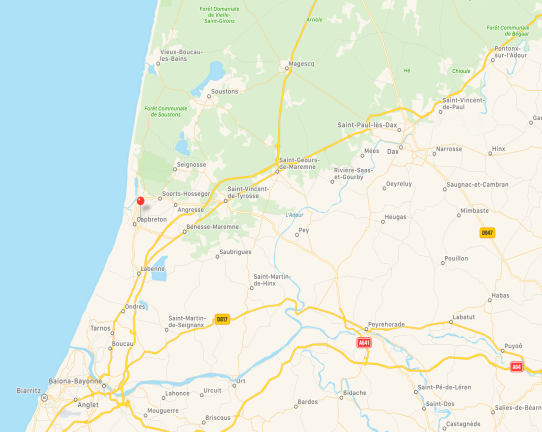 31
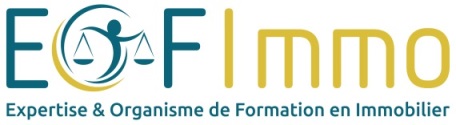 AUTRES THEMES
LE VIAGER : REGLEMENTATION, ESTIMATION ET CONSEQUENCES
JOUR 1
Public visé par la formation et prérequis
Agents immobiliers, salariés-négociateurs, commerciaux, gestionnaires en immobilier
S’agit-il d’une formation « tous publics » ? NON > réservée aux professionnels de l’immobilier.
Un niveau minimum est-il exigé pour suivre cette formation ? NON.
Modalités d’accès : être titulaire de la carte T, G ou S ou être collaborateur salarié ou non de l’agence immobilière.

Quels sont les résultats attendus ?
Délivrance d’une attestation de suivi de formation permettant d’obtenir le renouvellement de la carte professionnelle.
Un test en fin de formation permet aux stagiaires de connaître leur niveau d’acquisition de nouvelles compétences.

Tarifs : nous consulter
300 €/jour/net de TVA/par stagiaire en collectif/ 450 €/jour net de TVA par stagiaire en individuel

Objectifs de la formation 
Acquérir les fondamentaux en matière de vente en viager.
Acquérir les notions de rente viagère, de bouquet, connaître le mécanisme de la vente en viager.
S’approprier les méthodes d’estimation d’un bien en viager.
Être capable de conseiller un client sur les avantages et inconvénients du viager.

Contenus de la formation
LES DIFFERENTS TYPES DE VIAGER
Viager libre, occupé
Nue-propriété
Le profil des vendeurs et acquéreurs

LES 4 ETAPES DE LA DETERMINATION DU PRIX DE VENTE
Estimation du bien, 
Estimation du DUH, barême des notaires et l’usufruit économique 
Estimation du bouquet
Estimation de la rente : nombre de têtes, espérance de vie, taux 

LES ELEMENTS DU CONTRAT
Droits et obligations de chacune des parties.
Les conditions de validité du contrat.
La réversibilité de la rente.
Les garanties.
Durée
7h00 soit une journée d’intervention.
Moyens et méthodes pédagogiques 
Support power point, copie des textes, fiches méthodologiques.
Interaction avec les stagiaires alliant apprentissage théorique et pratique.
Modalité d’évaluation et finalités
Test en fin de formation et attestation de suivi de formation.
Retour menu
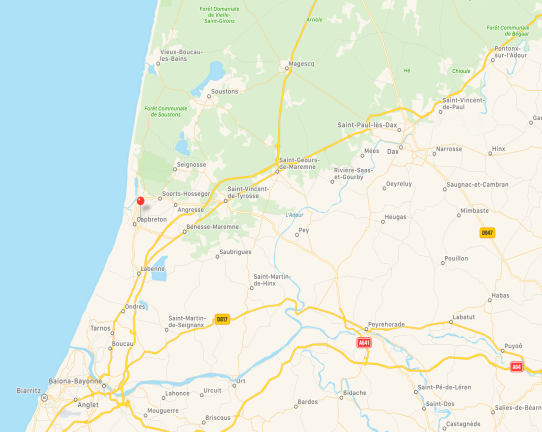 Accès PMR : oui, le bâtiment est entièrement accessible aux personnes à mobilité réduite.
Coordonnées : 
06.18.07.60.06 / 05.58.55.59.55
eofimmo@gmail.com / https://www.eofimmo.fr

Adresse :
EOFIMMO 
76 avenue Maréchal Foch 
Résidence Cœur Boisé-Bât.C1
40130 CAPBRETON
32
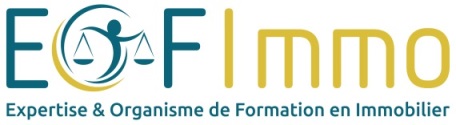 AUTRES THEMES
LE VIAGER : REGLEMENTATION, ESTIMATION ET CONSEQUENCES
JOUR 2
Public visé par la formation et prérequis
Agents immobiliers, salariés-négociateurs, commerciaux, gestionnaires en immobilier
S’agit-il d’une formation « tous publics » ? NON > réservée aux professionnels de l’immobilier.
Un niveau minimum est-il exigé pour suivre cette formation ? NON.
Modalités d’accès : être titulaire de la carte T, G ou S ou être collaborateur salarié ou non de l’agence immobilière.

Quels sont les résultats attendus ?
Délivrance d’une attestation de suivi de formation permettant d’obtenir le renouvellement de la carte professionnelle.
Un test en fin de formation permet aux stagiaires de connaître leur niveau d’acquisition de nouvelles compétences.

Tarifs : nous consulter
300 €/jour/net de TVA/par stagiaire en collectif/ 450 €/jour net de TVA par stagiaire en individuel

Objectifs de la formation 
Acquérir les fondamentaux en matière de vente en viager.
Acquérir les notions de rente viagère, de bouquet, connaître le mécanisme de la vente en viager.
S’approprier les méthodes d’estimation d’un bien en viager.
Être capable de conseiller un client sur les avantages et inconvénients du viager.

Contenus de la formation
HONORAIRES, DROIT DE MUTATION ET  FISCALITE
Calcul des honoraires
Règles applicables en matière de mutation
Fiscalité de la rente 
IFI et frais de succession : règles et avantages

CAS PRATIQUES ET EXEMPLES DE CALCULS 
A partir d’exemples concrets ; calcul des 4 étapes de détermination du prix

Durée
7h00 soit une journée d’intervention.
Moyens et méthodes pédagogiques 
Support power point, copie des textes, fiches méthodologiques.
Interaction avec les stagiaires alliant apprentissage théorique et pratique.
Modalité d’évaluation et finalités
Test en fin de formation et attestation de suivi de formation.
Retour menu
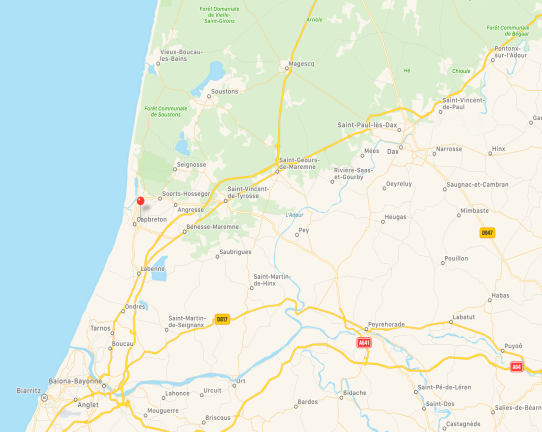 Accès PMR : oui, le bâtiment est entièrement accessible aux personnes à mobilité réduite.
Coordonnées : 
06.18.07.60.06 / 05.58.55.59.55
eofimmo@gmail.com / https://www.eofimmo.fr

Adresse :
EOFIMMO 
76 avenue Maréchal Foch 
Résidence Cœur Boisé-Bât.C1
40130 CAPBRETON
33
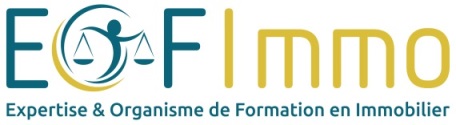 AUTRES THEMES
LA REDACTION D’UN COMPROMIS DE VENTE :
Public visé par la formation et prérequis
Agents immobiliers, salariés-négociateurs, commerciaux, gestionnaires en immobilier
S’agit-il d’une formation « tous publics » ? NON > réservée aux professionnels de l’immobilier.
Un niveau minimum est-il exigé pour suivre cette formation ? NON.
Modalités d’accès : être titulaire de la carte T, G ou S ou être collaborateur salarié ou non de l’agence immobilière.

Quels sont les résultats attendus ?
Délivrance d’une attestation de suivi de formation permettant d’obtenir le renouvellement de la carte professionnelle.
Un test en fin de formation permet aux stagiaires de connaître leur niveau d’acquisition de nouvelles compétences.

Tarifs : nous consulter
300 €/jour/net de TVA/par stagiaire en collectif/ 450 €/jour net de TVA par stagiaire en individuel

Objectifs de la formation 
Apprendre à identifier les clauses importantes d’un compromis de vente
Connaître les limites de la rédaction
Appréhender la responsabilité du rédacteur

Contenus de la formation
Le compromis de vente : comprendre les enjeux juridiques du compromis
Préparer un compromis de vente : réunir les éléments/ documents obligatoires et essentiels au contrat, vérifier les clauses importantes, s’assurer de l’accord des parties sur les points essentiels et les retranscrire
La responsabilité du rédacteur

Durée
7h00 soit une journée d’intervention.

Moyens et méthodes pédagogiques 
Support power point, copie des textes, fiches méthodologiques.
Interaction avec les stagiaires alliant apprentissage théorique et pratique.

Modalité d’évaluation et finalités
Test en fin de formation et attestation de suivi de formation.
Retour menu
Accès PMR : oui, le bâtiment est entièrement accessible aux personnes à mobilité réduite.
Coordonnées : 
06.18.07.60.06 / 05.58.55.59.55
eofimmo@gmail.com / https://www.eofimmo.fr

Adresse :
EOFIMMO 
76 avenue Maréchal Foch 
Résidence Cœur Boisé-Bât.C1
40130 CAPBRETON
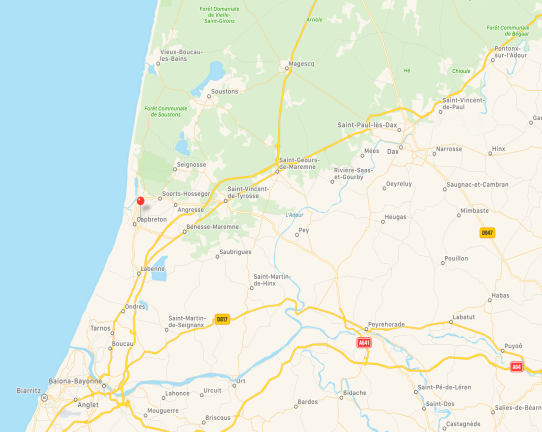 34
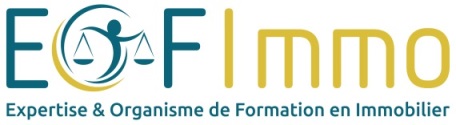 AUTRES THEMES
PHOTOS : BOOSTEZ VOS ANNONCES DE BIENS IMMOBILIERS
Public visé par la formation et prérequis
Agents immobiliers, salariés-négociateurs, commerciaux, gestionnaires en immobilier
S’agit-il d’une formation « tous publics » ? NON > réservée aux professionnels de l’immobilier.
Un niveau minimum est-il exigé pour suivre cette formation ? NON.
Modalités d’accès : être titulaire de la carte T, G ou S ou être collaborateur salarié ou non de l’agence immobilière.

Quels sont les résultats attendus ?
Délivrance d’une attestation de suivi de formation permettant d’obtenir le renouvellement de la carte professionnelle.
Un test en fin de formation permet aux stagiaires de connaître leur niveau d’acquisition de nouvelles compétences.

Tarifs : nous consulter
300 €/jour/net de TVA/par stagiaire en collectif/ 450 €/jour net de TVA par stagiaire en individuel

Objectifs de la formation 
Apprendre à photographier un bien immobilier pour valoriser les annonces immobilières.

Contenus de la formation
Présentation d’images
Tour d’horizon des tendances, magazine de décoration, sites d’agences immobilières.
Identifier les contraintes liées à la photographie de biens et apprendre à les contourner.
La notion de home staging et la mise en pratique : la lumière, la mise en valeur des volumes, de l’espace, la répartition des objets.
La prise de vue
Les règles de base, choix des perspectives et angles de prises de vue en fonction de la taille des biens immobiliers.
Les réglages adaptés à votre matériel.
Obtenir des images cohérentes.

Durée
7h00 soit une journée d’intervention.

Moyens et méthodes pédagogiques 
Support power point, copie des textes, fiches méthodologiques.
Interaction avec les stagiaires alliant apprentissage théorique et pratique.
Travail sur smartphone et matériel utilisé par le stagiaire.

Modalité d’évaluation et finalités
Test en fin de formation et attestation de suivi de formation.
Retour menu
Accès PMR : oui, le bâtiment est entièrement accessible aux personnes à mobilité réduite.
Coordonnées : 
06.18.07.60.06 / 05.58.55.59.55
eofimmo@gmail.com / https://www.eofimmo.fr

Adresse :
EOFIMMO 
76 avenue Maréchal Foch 
Résidence Cœur Boisé-Bât.C1
40130 CAPBRETON
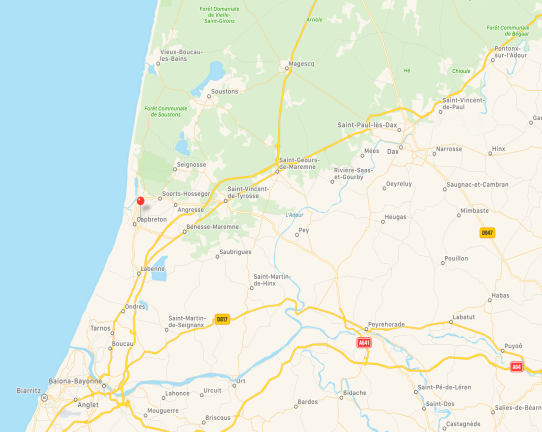 35
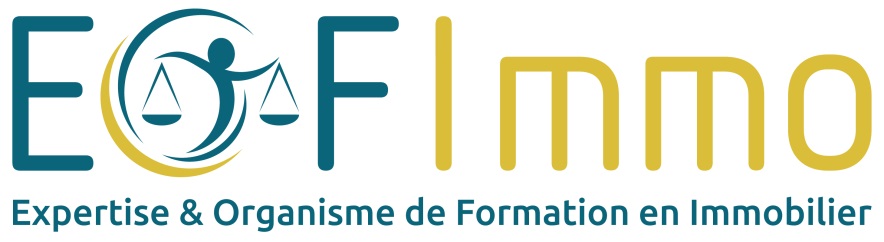